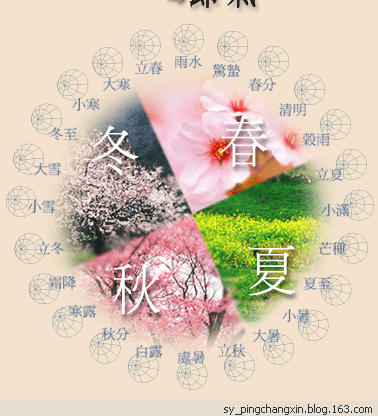 二十四节气
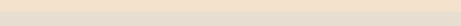 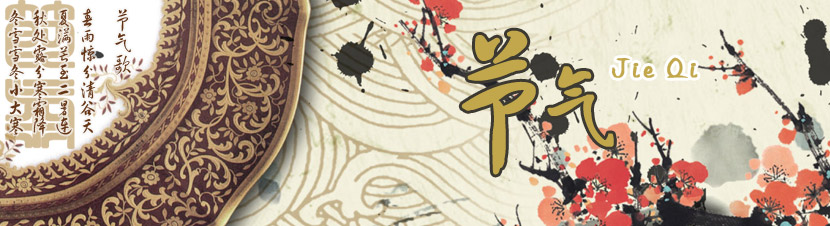 目    录
第一课
立冬…………………………………03
第二课
小雪…………………………………14
第三课
大雪…………………………………21
第四课
冬至…………………………………29
第五课
小寒…………………………………37
第六课
大寒…………………………………44
顾问：吴春燕
策划：曹燕
主编：陈静琪
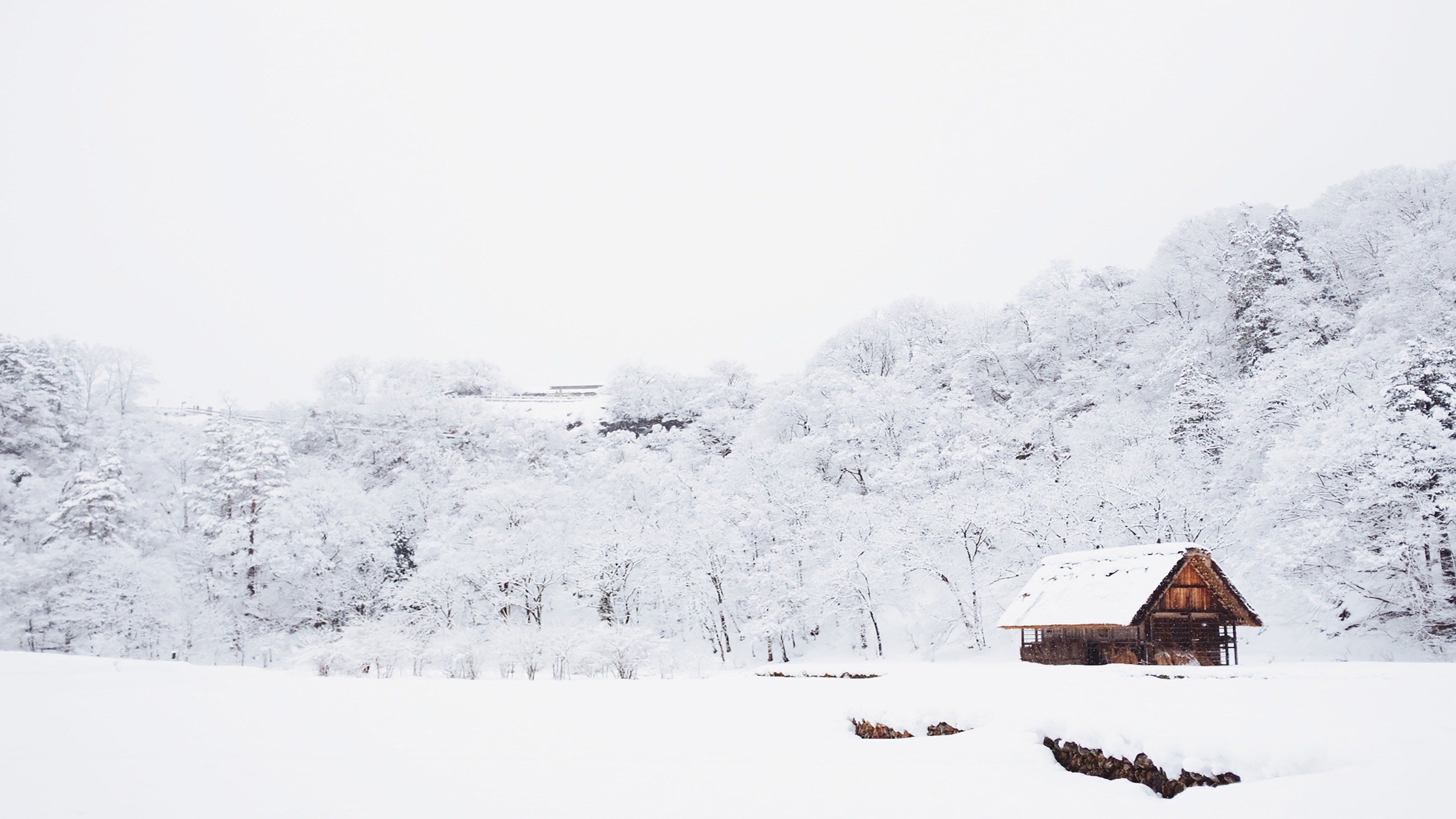 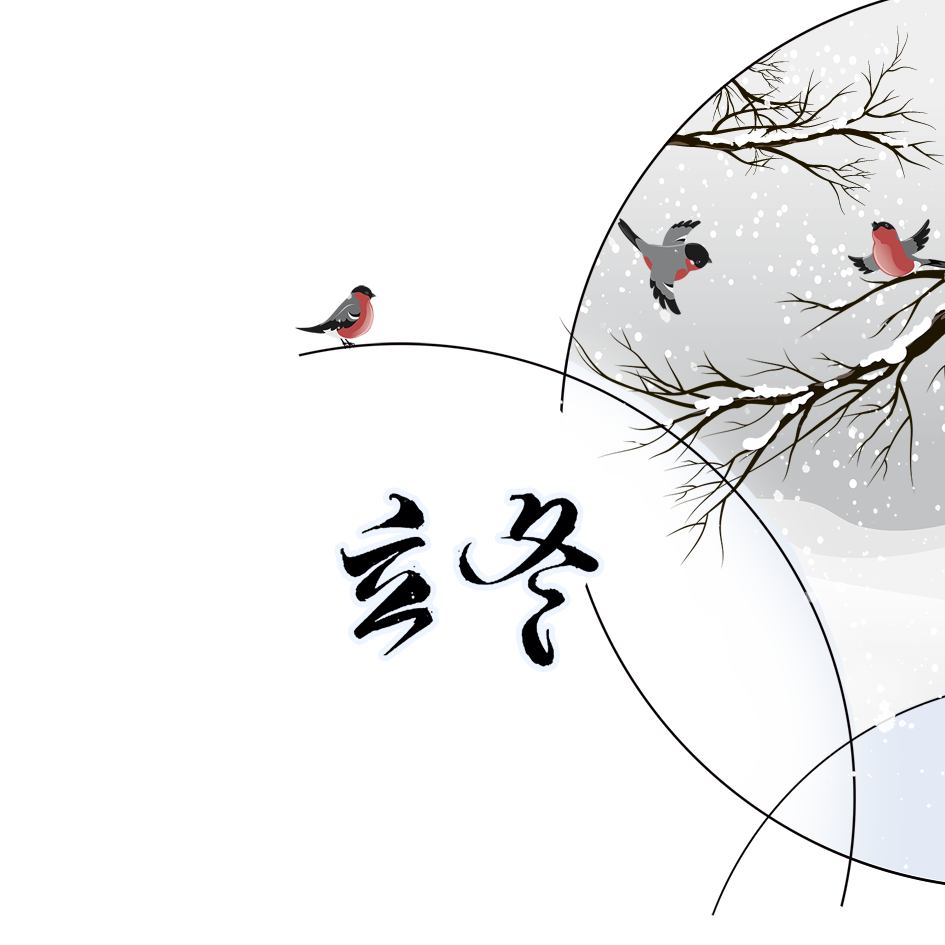 第一章

立冬
立冬常识
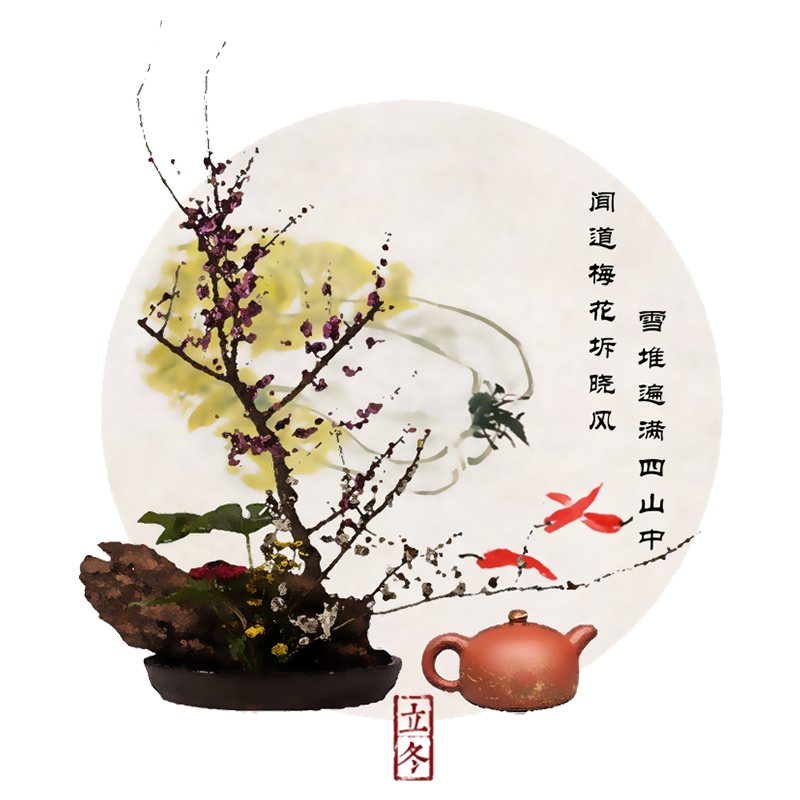 立冬是农历二十四节气中的第十九个，时间通常在每年的11月7-8日之间。其确定的依据是以太阳到达黄经225度为准。
传统上为冬天的第一个节气。
《月令七十二候集解》说：“立，建始也”，又说：“冬，终也，万物收藏也。”意思是说秋季作物全部收晒完毕，收藏入库，动物也已藏起来准备冬眠。看来，立冬不仅仅代表着冬天的来临。完整地说，立冬是表示冬季开始，万物收藏，归避寒冷的意思。立冬之后，偏北风加大，气温迅速下降。
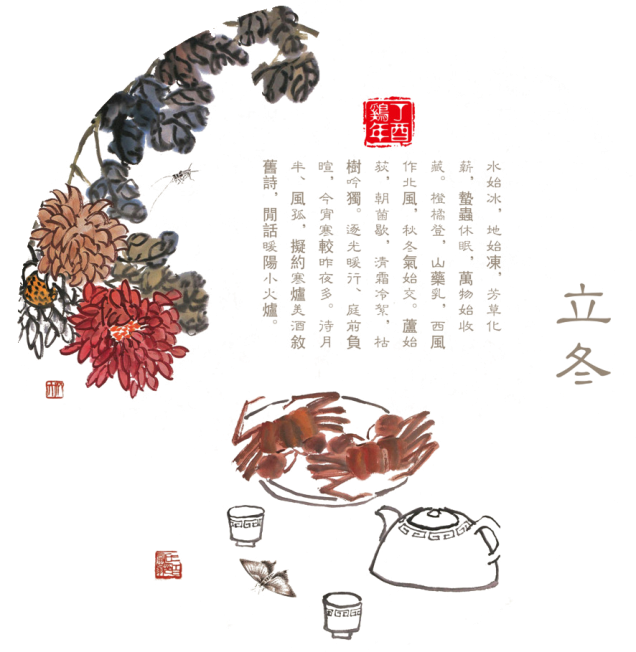 立冬动物
立冬后，野鸡一类的大鸟便不多见了，而海边却可以看到外壳与野鸡的线条及颜色相似的大蛤。所以古人认为雉到立冬后便变成大蛤了。
立冬常识
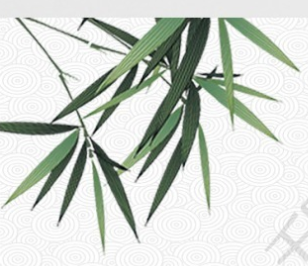 立冬解释
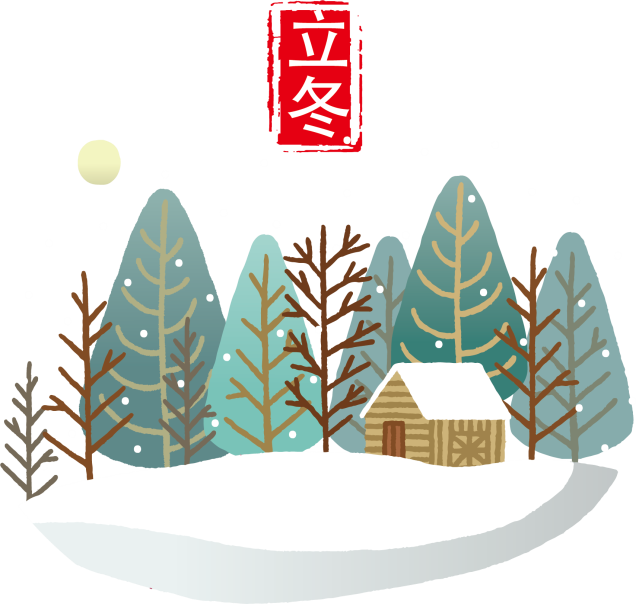 立冬，十月节。立字解见前。冬，终也，万物收藏也。一候，水始冰。水面初凝，未至于坚也。二候，地始冻。土气凝寒，未至于拆。三候，雉入大水为蜃
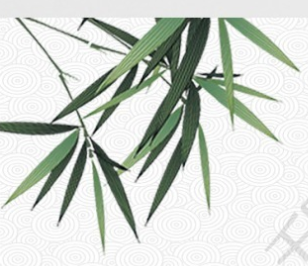 立冬习俗
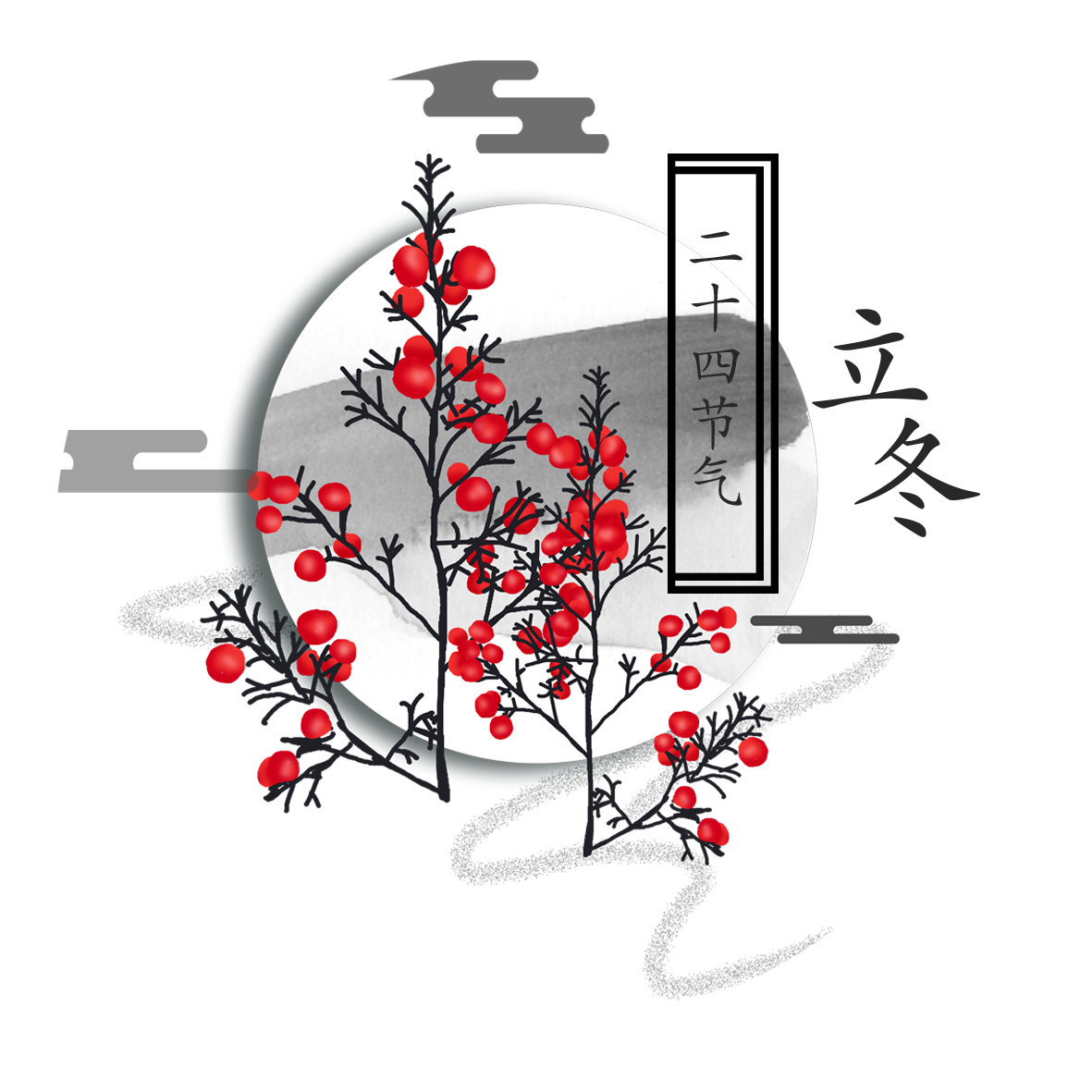 立冬不仅是收获祭祀与丰年宴会隆重举行的时间，也是寒风乍起的季节。有“十月朔”、“秦岁首”、“寒衣节”、“丰收节”等习俗活动。此时，在北方，正是“水结冰，地始冻”的孟冬之月，在南方却是小阳春的天气。

立冬是十月的大节，汉魏时期，这天天子要亲率群臣迎接冬气，对为国捐躯的烈士及其家小进行表彰与抚恤，请死者保护生灵，鼓励民众抵御外敌或恶寇的掠夺与侵袭，在汉族民间有祭祖、饮宴、卜岁等习俗，以时令佳品向祖灵祭祀，以尽为人子孙的义务和责任，祈求上天赐给来岁的丰年，农民自己亦获得饮酒与休息的酬劳。立冬习俗有的改了，也有沿袭至今的。
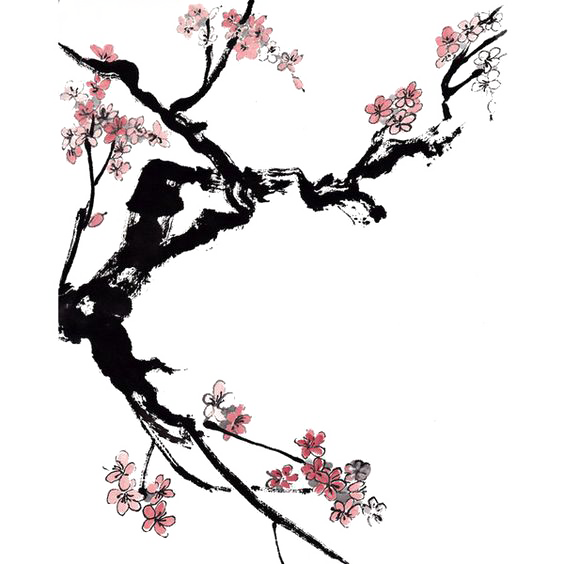 立冬习俗
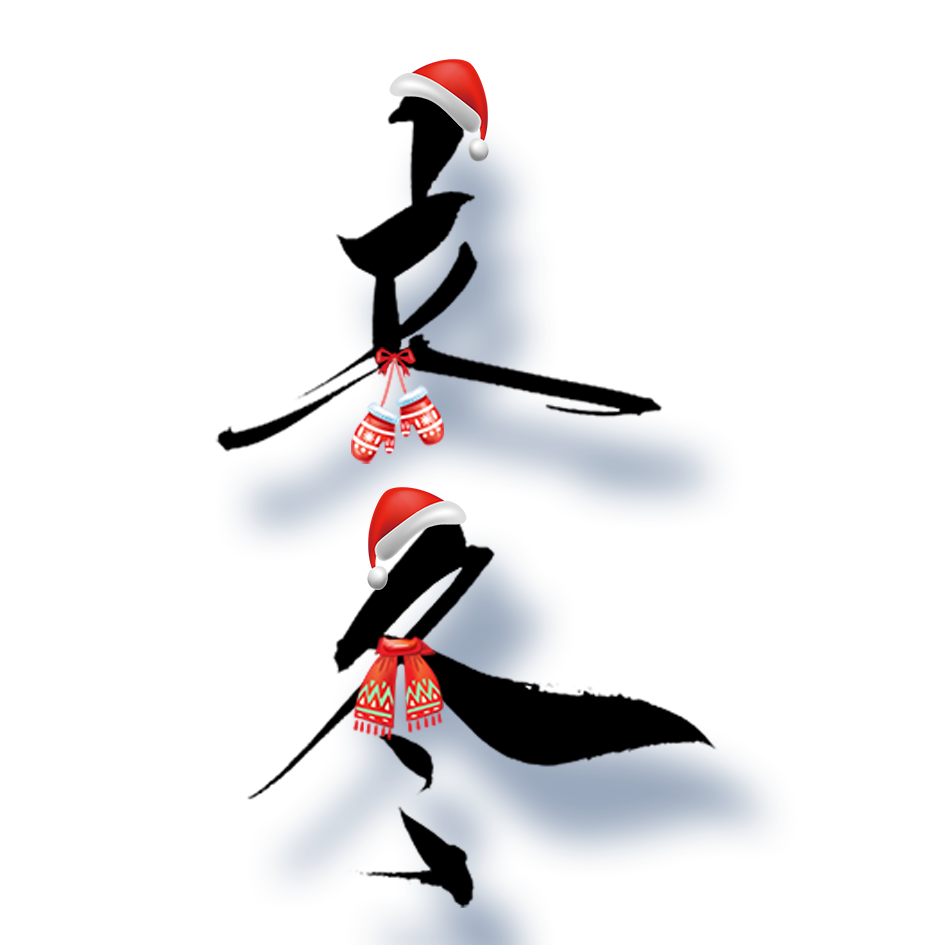 迎
立冬与立春、立夏、立秋合称四立、古代社会中是个重要的节日。过去是个农耕社会，劳动了一年，利用立冬这一天要休息，顺便犒赏一家人的辛苦。谚语“立冬补冬，补嘴空”就是最好的比喻。古时此日，天子有出郊迎冬之礼，并有赐群臣冬衣、矜恤孤寡之制。
冬
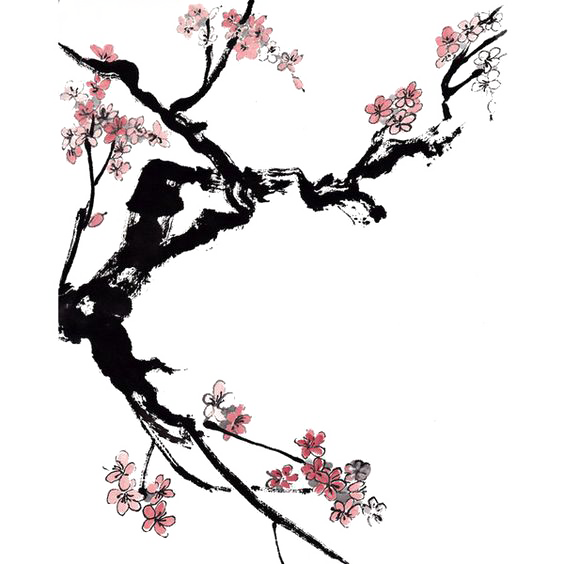 立冬习俗
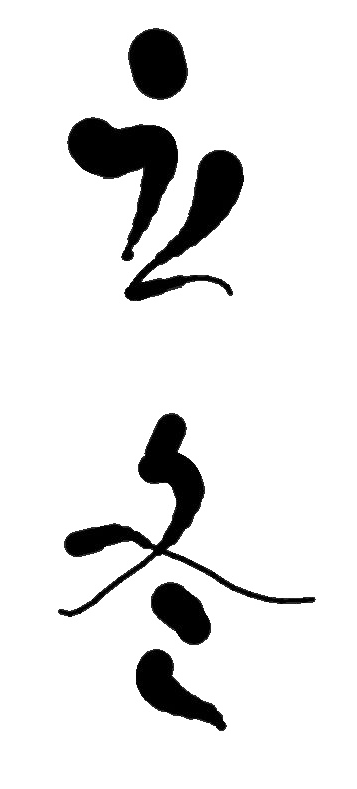 贺冬亦称“拜冬”，在汉代即有此俗。东汉崔定《四民月令》：“冬至之日进酒肴，贺谒君师耆老，一如正日。”宋代每逢此日，人们更换新衣，庆贺往来，一如年节。
贺
冬
立冬习俗
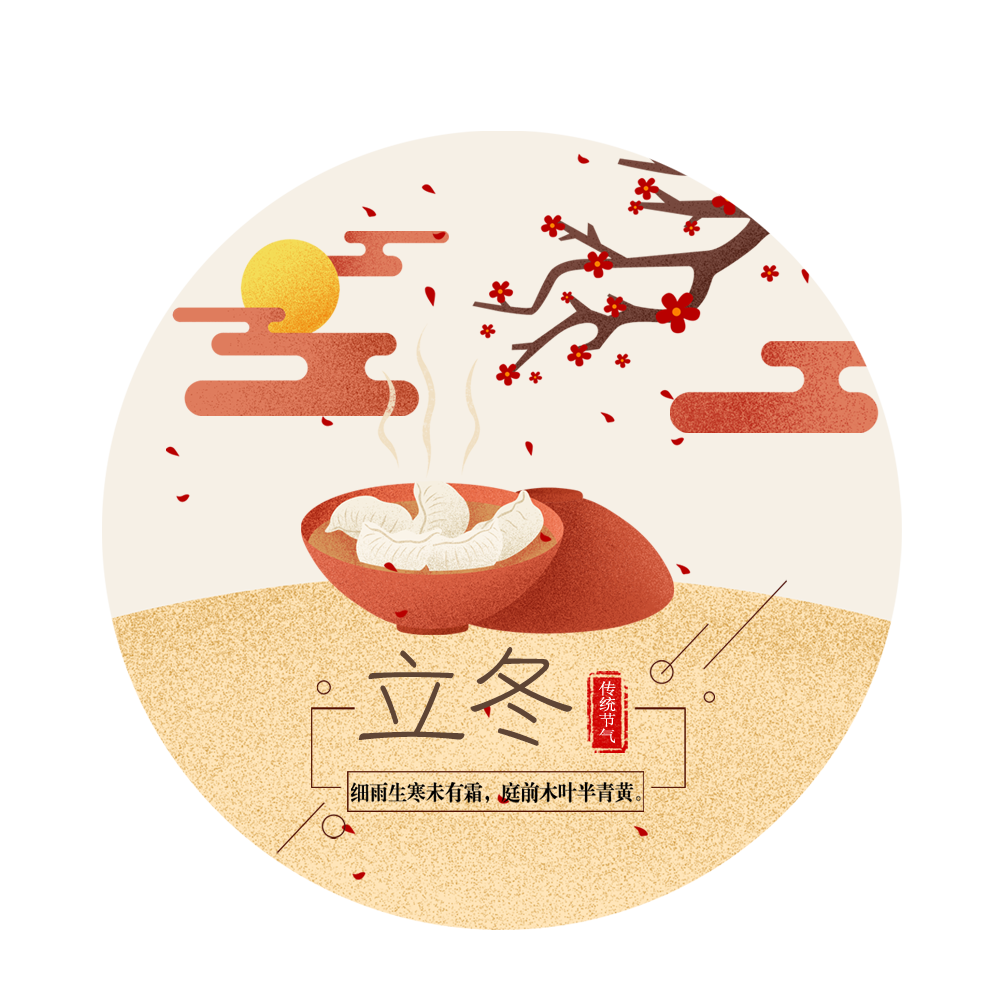 饺
立冬则有吃水饺的习俗。立冬时，包饺子，味道既同大白菜有异，还要蘸醋加烂蒜吃，才算别有一番滋味。
子
立冬习俗
冬季里，好多村庄都举行拜师活动，是学生拜望老师的季节。
拜
拜师介绍
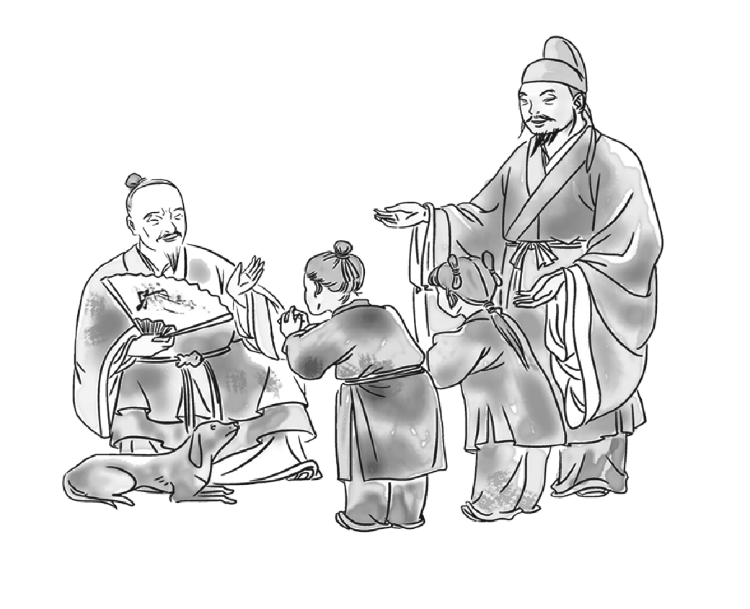 入冬后城镇乡村学校的学董(学校管理人员)，领上家长和学生，端上方盘(盘中放四碟菜、一壶酒、一只酒杯)，提着果品和点心到学校去慰问老师，叫做“拜师”。
师
拜师仪程
在庭房挂孔子像，上书“大哉至圣先师孔子”。学生在孔子像前行脆拜礼，口念：“孔子，孔子，大哉孔子！孔子以前未有孔子，孔子以后孰如孔子!”然后学生向老师请安，礼毕，学生分头在老师家中做一些家务活。
立冬的诗词
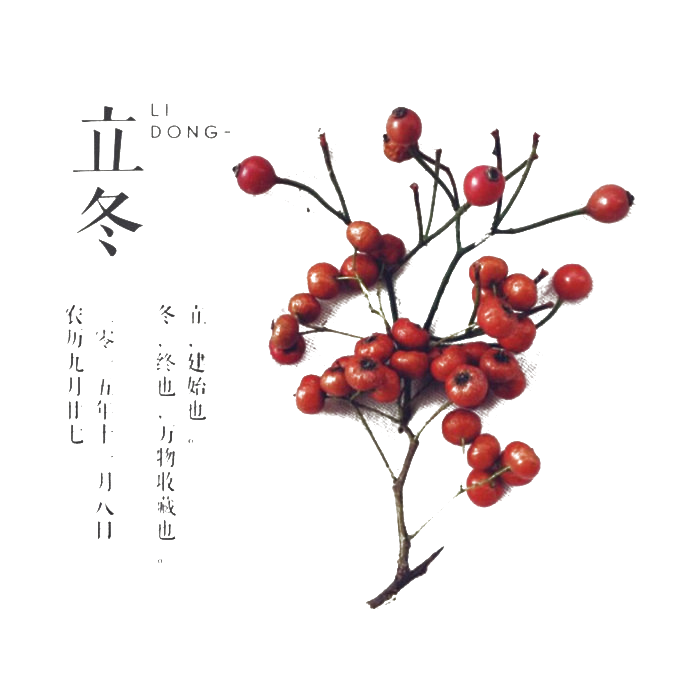 立冬
  明 王稚登
秋风吹尽旧庭柯，
黄叶丹枫客里过。
一点禅灯半轮月，
今宵寒较昨宵多。
立冬的诗词
立冬
宋 陆文圭
早久何当雨，秋深渐入冬。 黄花独带露，红叶已随风。
边思吹寒角，村歌相晚春。 篱门日高卧，衰懒愧无功。
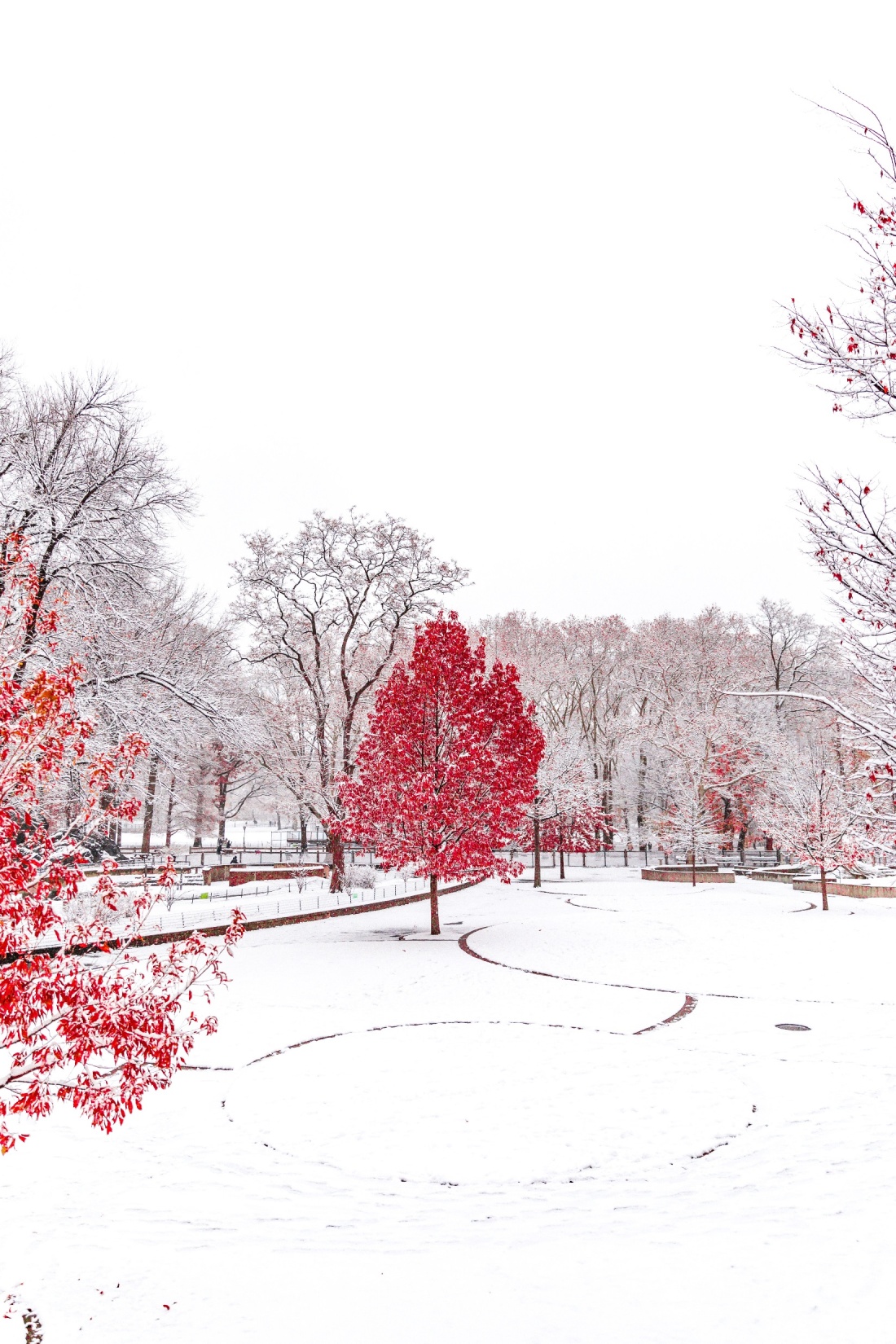 立冬即事二首
          宋 仇远
细雨生寒未有霜，庭前木叶半青黄。
小春此去无多日，何处梅花一绽香。
立冬的农谚
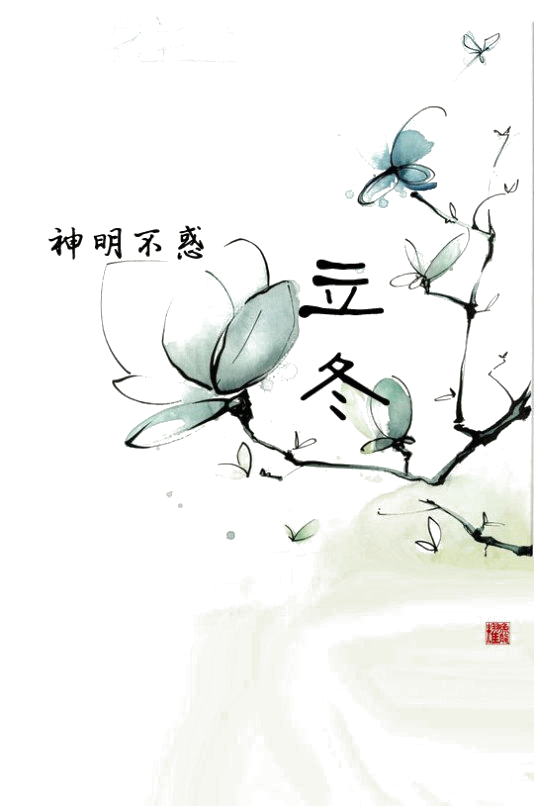 立冬一日，水冷三分。
立冬有食补，春来勇如虎。
立冬无见霜，春来冻死秧。
立冬雨，烂薯箍。
雷打冬，十个牛栏九个空（北方）立冬之日起大雾，冬水田里点萝（北方）立冬北风冰雪多，立冬南风无雨雪立冬那天冷，一年冷气多（北方）
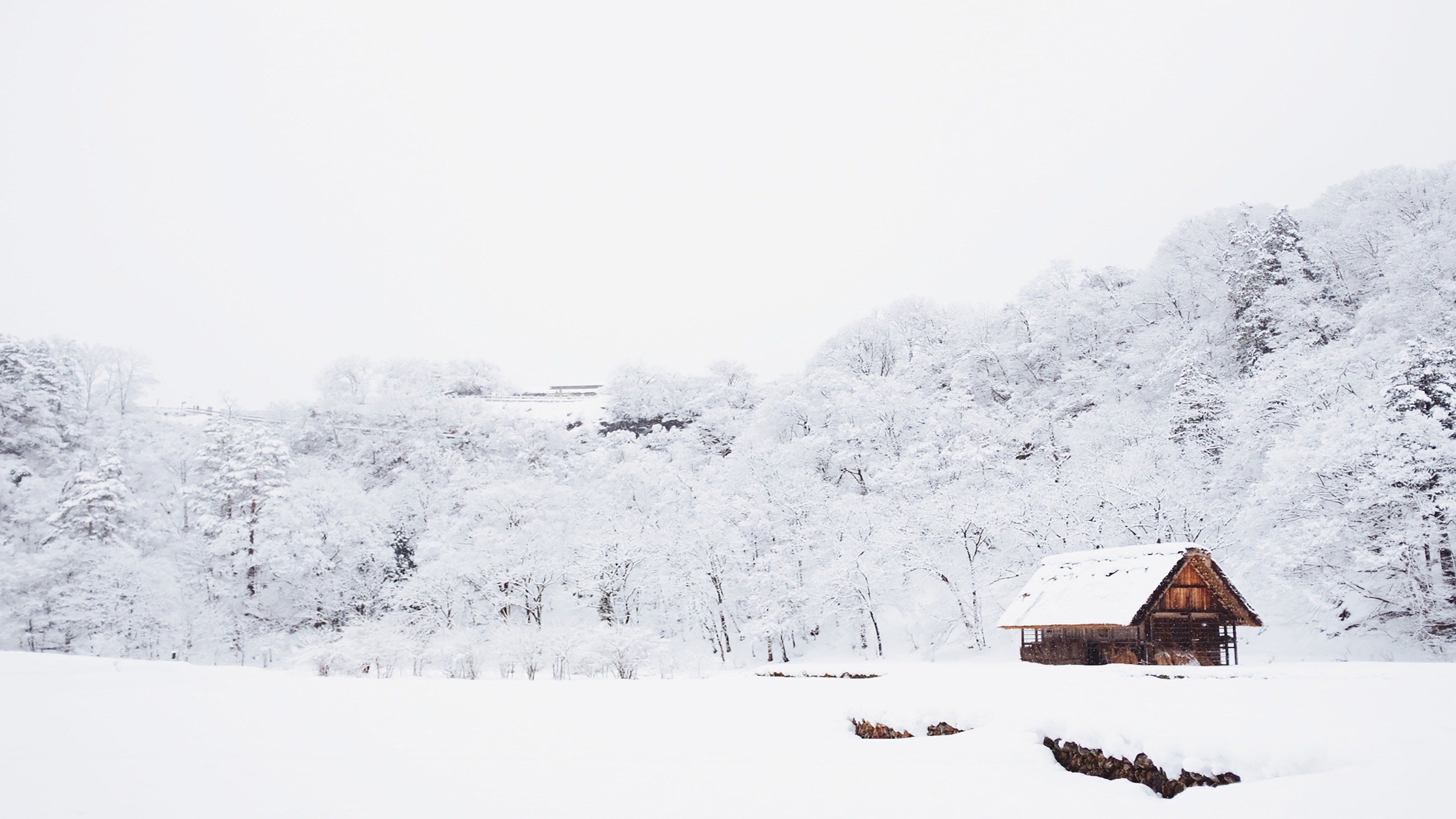 第二章

小雪
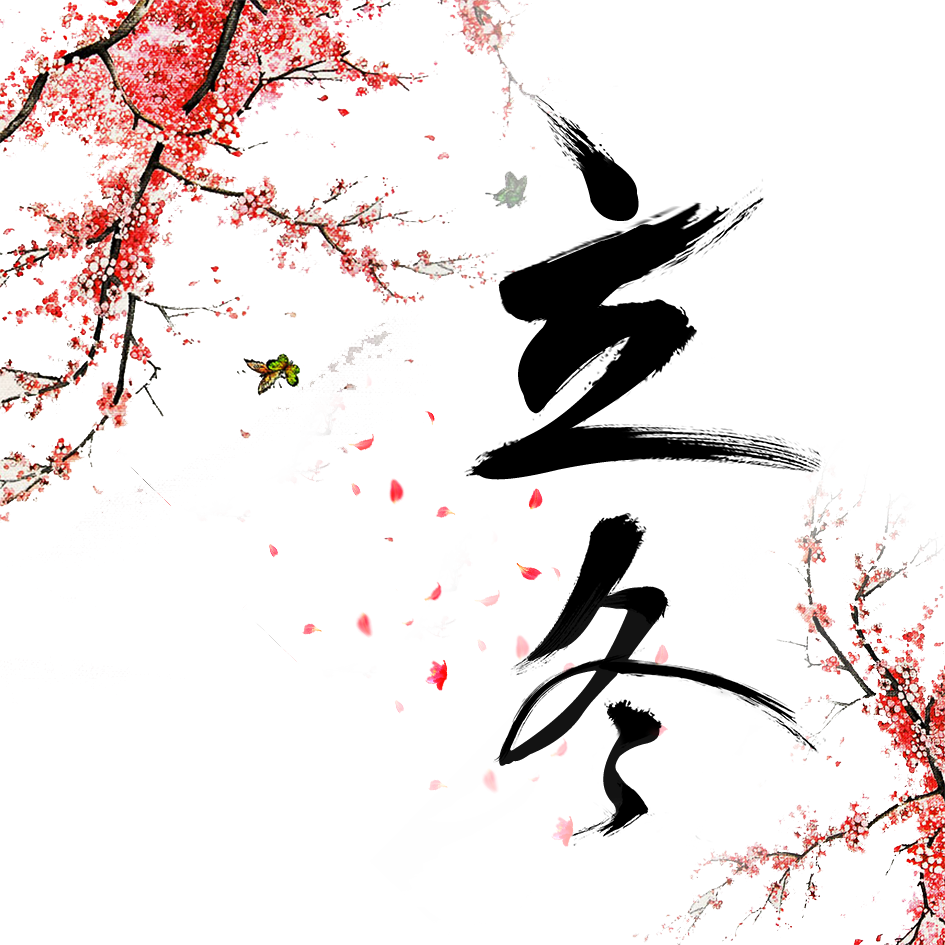 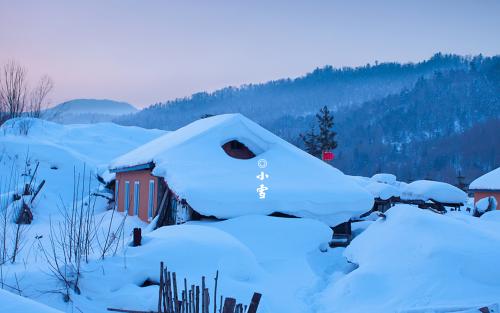 小雪，是二十四节气中的第20个节气。时间在每年公历11月22或23日，即太阳到达黄经240°时。“小雪”是反映气候特征的节气。节气的小雪与天气的小雪无必然联系，小雪节气中说的“小雪”与日常天气预报所说的“小雪”意义不同，小雪节气是一个气候概念，它代表的是小雪节气期间的气候特征；而天气预报中的小雪是指降雪强度较小的雪。小雪节气是寒潮和强冷空气活动频数较高的节气。
古籍《群芳谱》中说：“小雪气寒而将雪矣，地寒未甚而雪未大也。”其意思是，“小雪”节气由于天气寒冷，降水形式由雨改为雪，但此时由于“地寒未甚”，故雪量还不足，因此称做小雪。进入该节气，中国广大地区西北风开始成为常客，气温下降。
小雪的常识
小雪
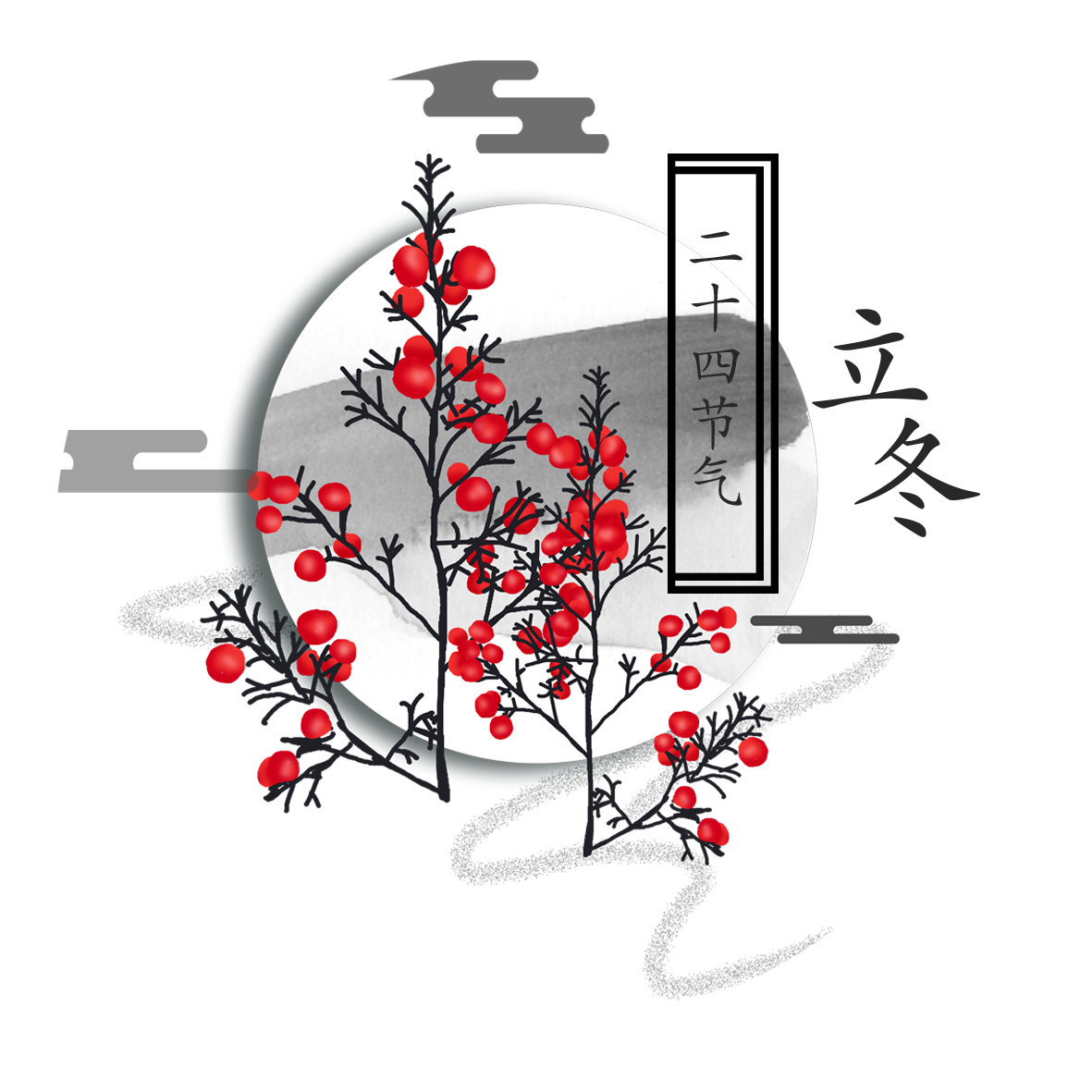 小雪三候
一候虹藏不见，
二候天气上升地气下降，
三候闭塞而成冬。
小雪的习俗
腊
糍
肉
粑
小雪后气温急剧下降，天气变得干燥，是加工腊肉的好时候。小雪节气后，一些农家开始动手做香肠、腊肉，等到春节时正好享受美食。
在南方某些地方，还有农历十月吃糍粑的习俗。古时，糍粑是南方地区传统的节日祭品，最早是农民用来祭牛神的供品。有俗语“十月朝，糍粑禄禄烧”，就是指的祭祀事件。
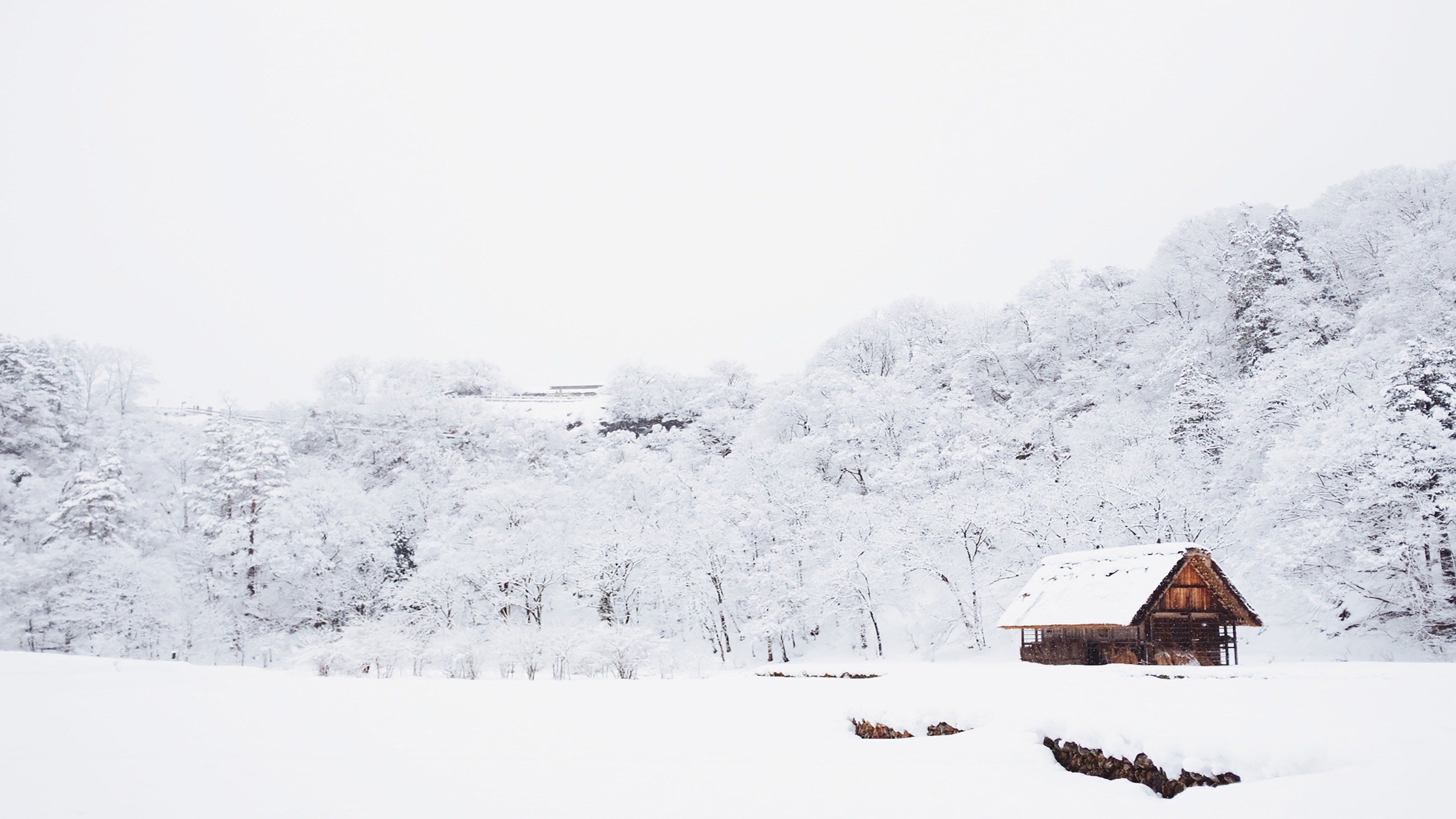 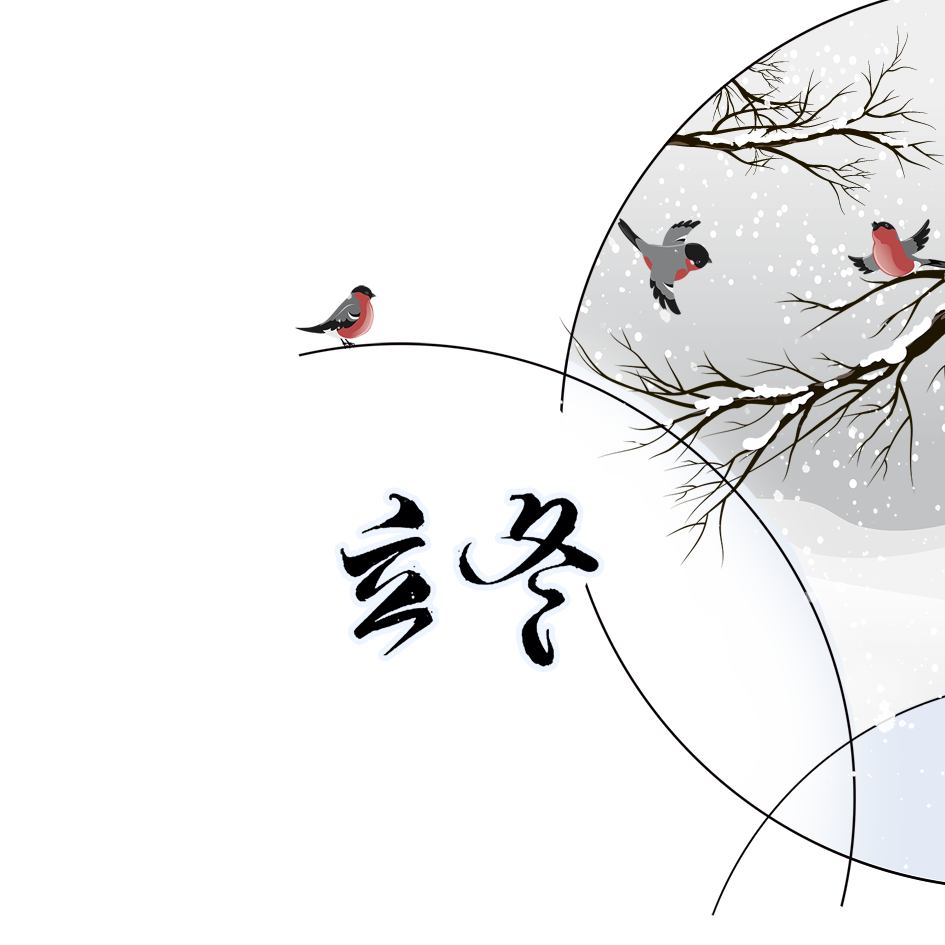 小雪的诗词
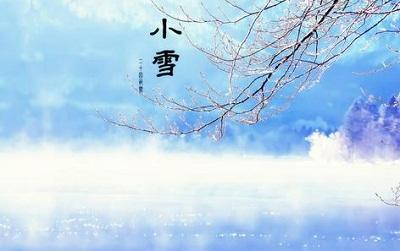 《小雪》
         唐·戴叔伦
花雪随风不厌看，更多还肯失林峦。
愁人正在书窗下，一片飞来一片寒。



    《夜泊荆溪》
             唐·陈羽
小雪已晴芦叶暗，长波乍急鹤声嘶。

孤舟一夜宿流水，眼看山头月落溪。
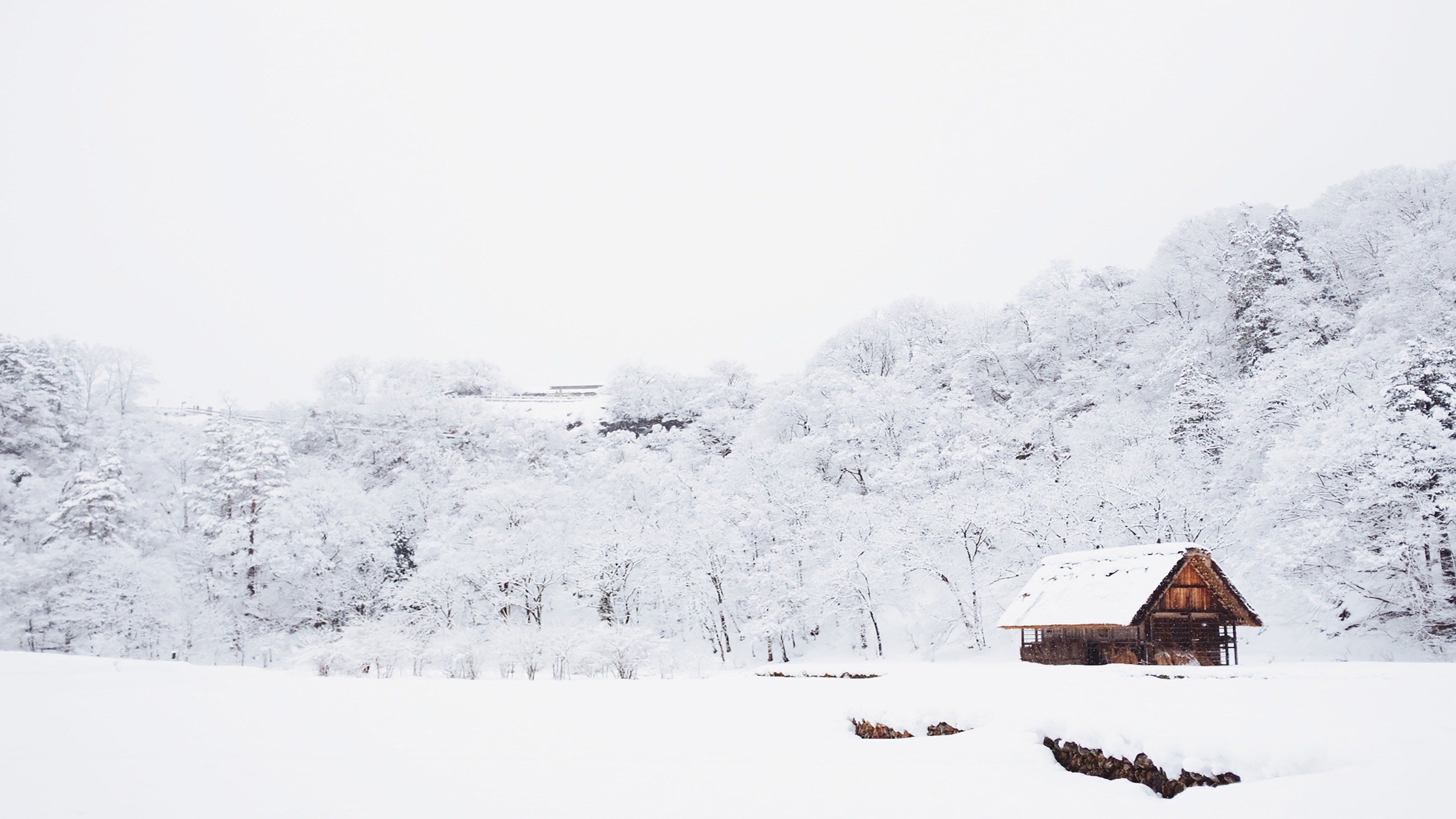 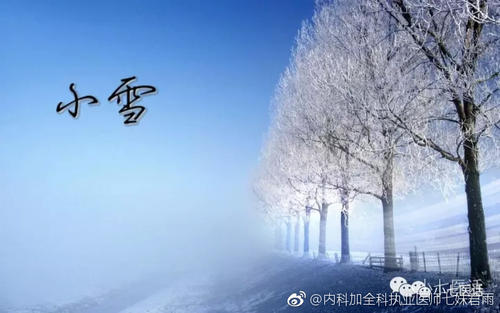 《春近四绝句》
                宋·黄庭坚
小雪晴沙不作泥，疏帘红日弄朝晖。
年华已伴梅梢晚，春色先从草际归。
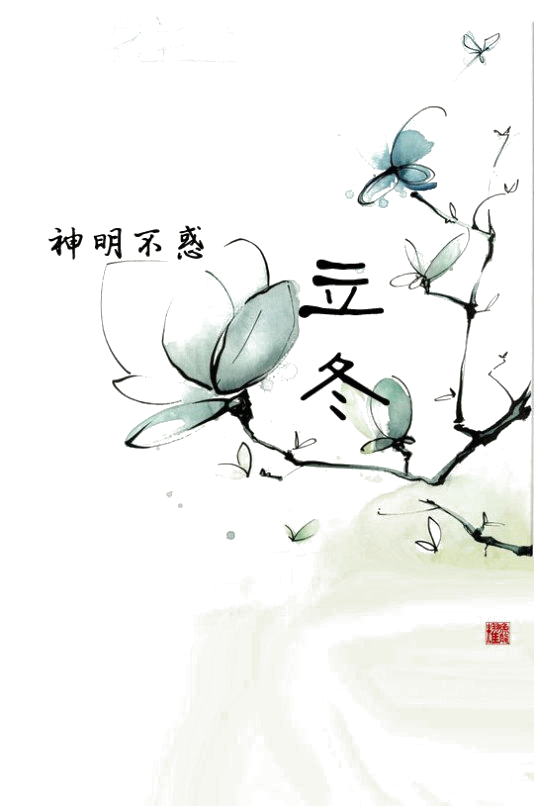 小雪的农谚
小雪不封地，不过三五日。
小雪地不封，大雪还能耕。
小雪虽冷窝能开，家有树苗尽管栽。
 到了小雪节，果树快剪截。
小雪雪满天，来年必丰年。（河北）
小雪收葱，不收就空。萝卜白菜，收藏窖中。小麦冬灌，保墒防冻。植树造林，采集树种。改造涝洼，治水治岭。水利配套，修渠打井。（山东）
立冬小雪，抓紧冬耕。结合复播，增加收成。土地深翻，加厚土层。压砂换土，冻死害虫。（河南）
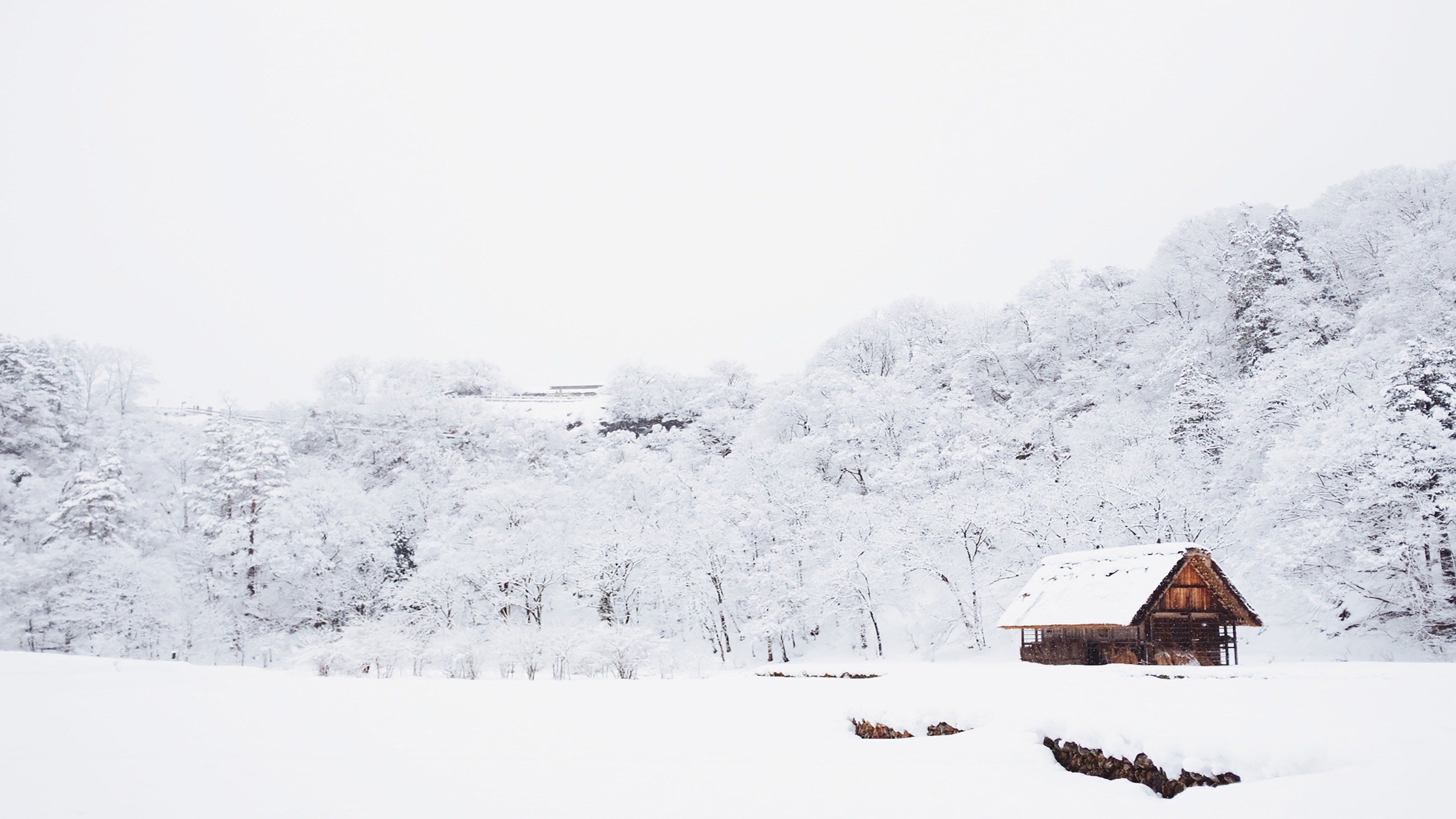 第三章

大雪
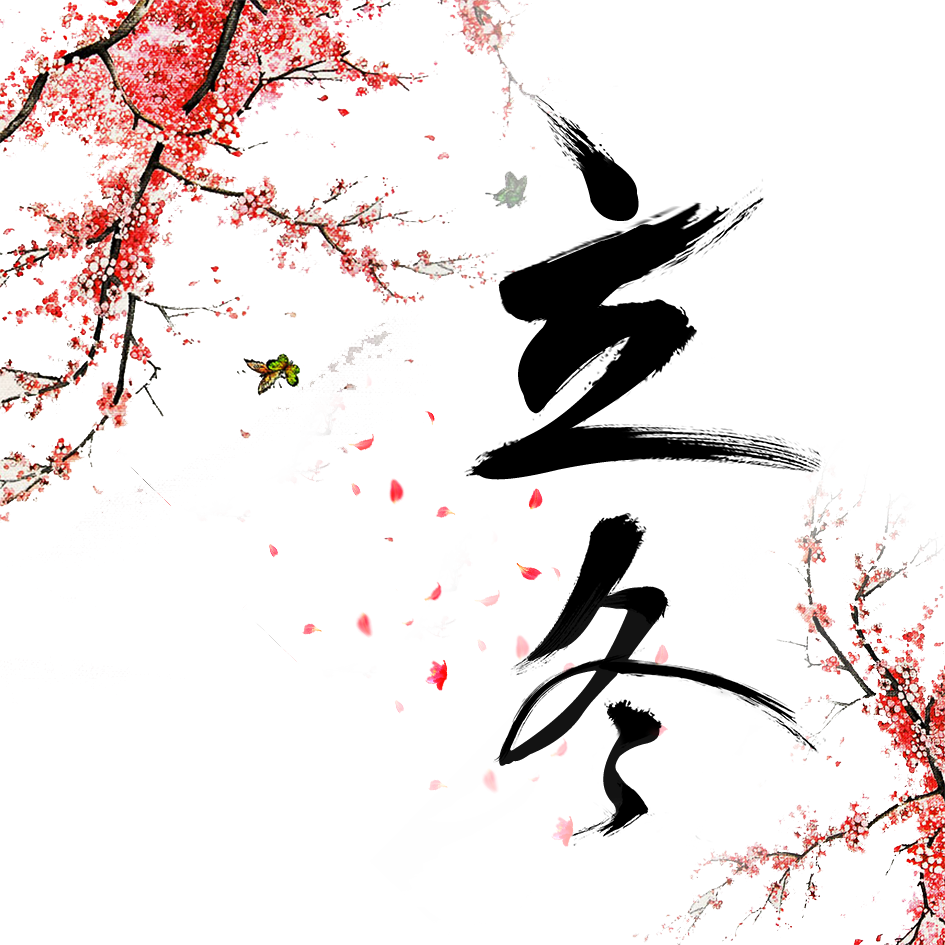 “大雪”节气，通常在每年的12月7日（也有个别年份的6日或8日)。太阳黄经达255度时，为二十四节气之一的“大雪”。大雪，顾名思义，雪量大。古人云：“大者，盛也，至此而雪盛也”。到了这个时段，雪往往下得大、范围也广，故名大雪。
大雪的常识
此时因天气寒冷，寒号鸟也不再呜叫了；由于此时是阴气最盛时期，正所谓盛极而衰，阳气已有所萌动，所以老虎开始有求偶行为；“荔挺”为兰草的一种，也感到阳气的萌动而抽出新芽。
大雪的常识
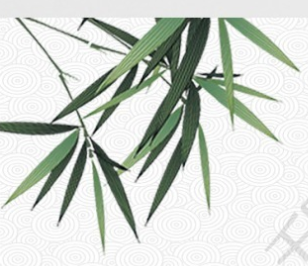 大雪三候：一候鹃鸥不呜，二候虎始交，三候荔挺出。
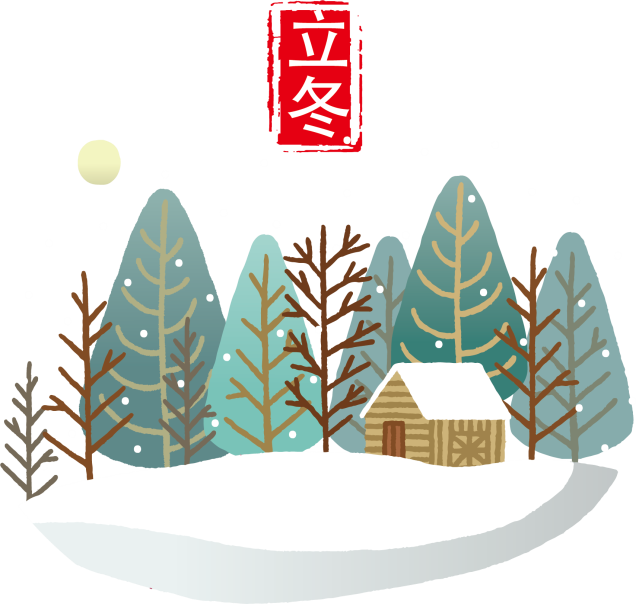 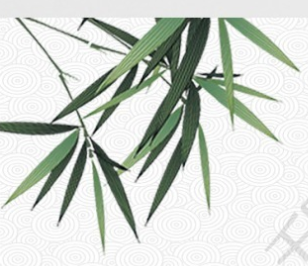 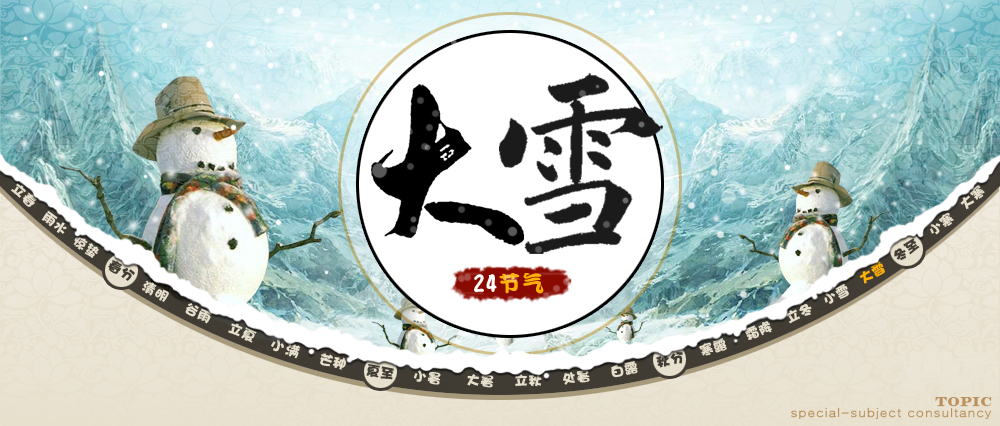 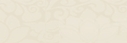 节日民俗：
1.腌肉
    老南京有句俗语，叫做“小雪腌菜，大雪腌肉”。大雪节气一到，家家户户忙着腌制“咸货”。将大盐加八角、桂皮、花椒、白糖等入锅炒熟，待炒过的花椒盐凉透后，涂抹在鱼、肉和光禽内外，反复揉搓，直到肉色由鲜转暗，表面有液体渗出时，再把肉连剩下的盐放进缸内，用石头压住，放在阴凉背光的地方，半月后取出，将腌出的卤汁入锅加水烧开，撇去浮沫，放入晾干的禽畜肉，一层层码在缸内，倒入盐卤，再压上大石头，十日后取出，挂在朝阳的屋檐下晾晒干，以迎接新年。
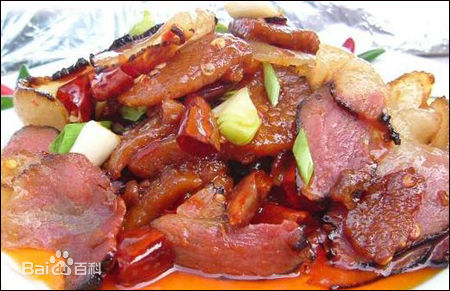 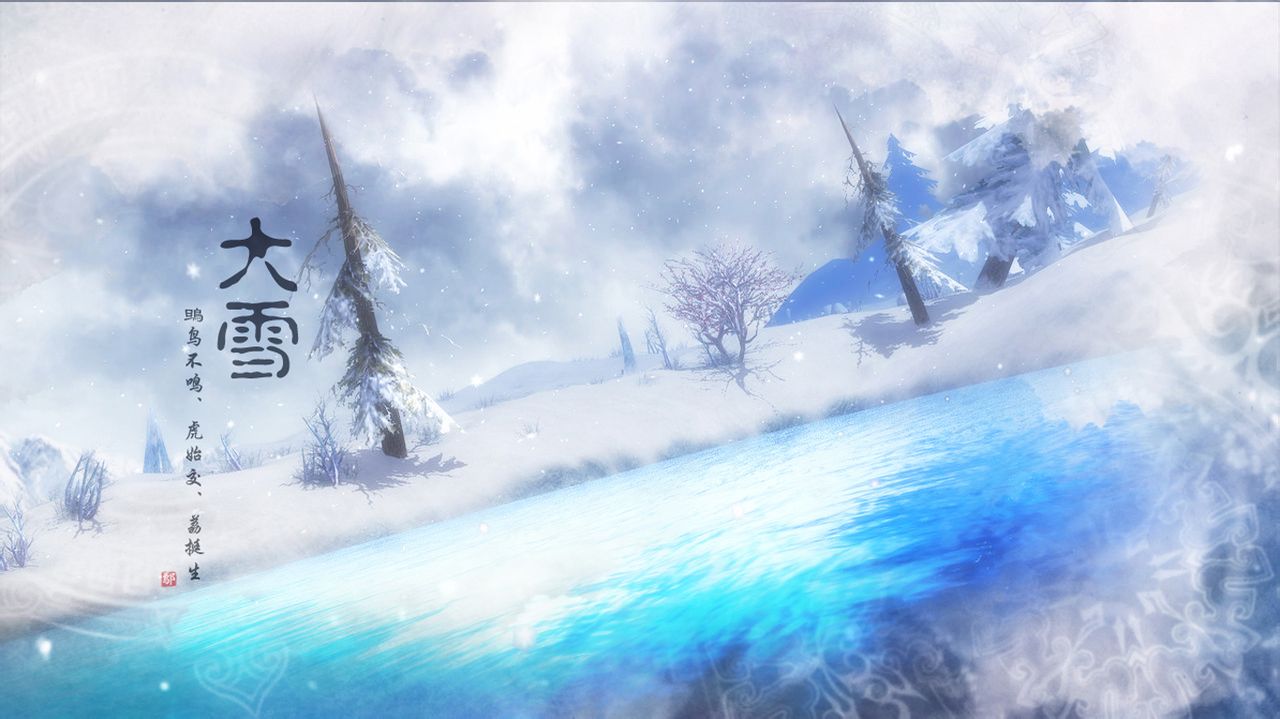 2.观赏封河
    “小雪封地，大雪封河”，北方有“千里冰封，万里雪飘”的自然景观，南方也有“雪花飞舞，漫天银色”的迷人图画。到了大雪节气，河里的冰都冻住了，人们可以尽情地滑冰嬉戏。
3.进补
    大雪是“进补”的好时节，素有“冬天进补，开春打虎”的说法。俗话说“三九补一冬，来年无病痛”。此时宜温补助阳、补肾壮骨、养阴益精。冬季食补应供给富含蛋白质、维生素和易于消化的食物。
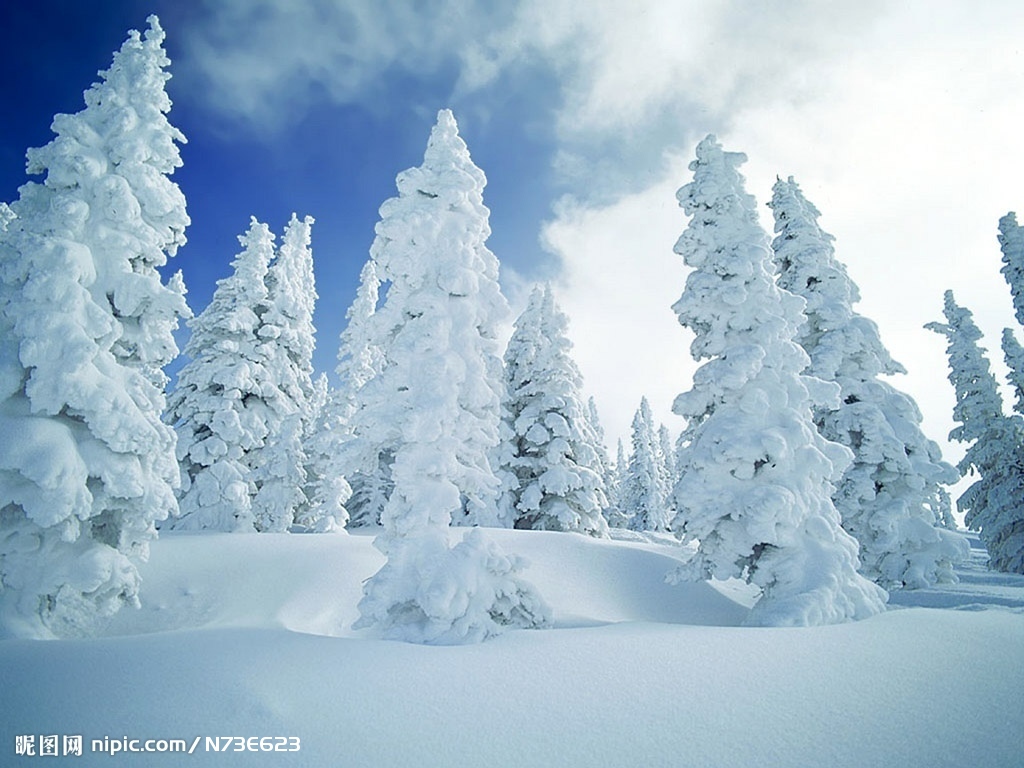 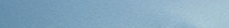 节气古诗：
        
                  大雪     
                            陆游
　　大雪江南见未曾，今年方始是严凝。
　　巧穿帘罅如相觅，重压林梢欲不胜。
　　毡幄掷卢忘夜睡，金羁立马怯晨兴。
　　此生自笑功名晚，空想黄河彻底冰。
逢雪宿芙蓉山主人
                    刘长卿       日暮苍山远，天寒白屋贫。        柴门闻犬吠，风雪夜归人。
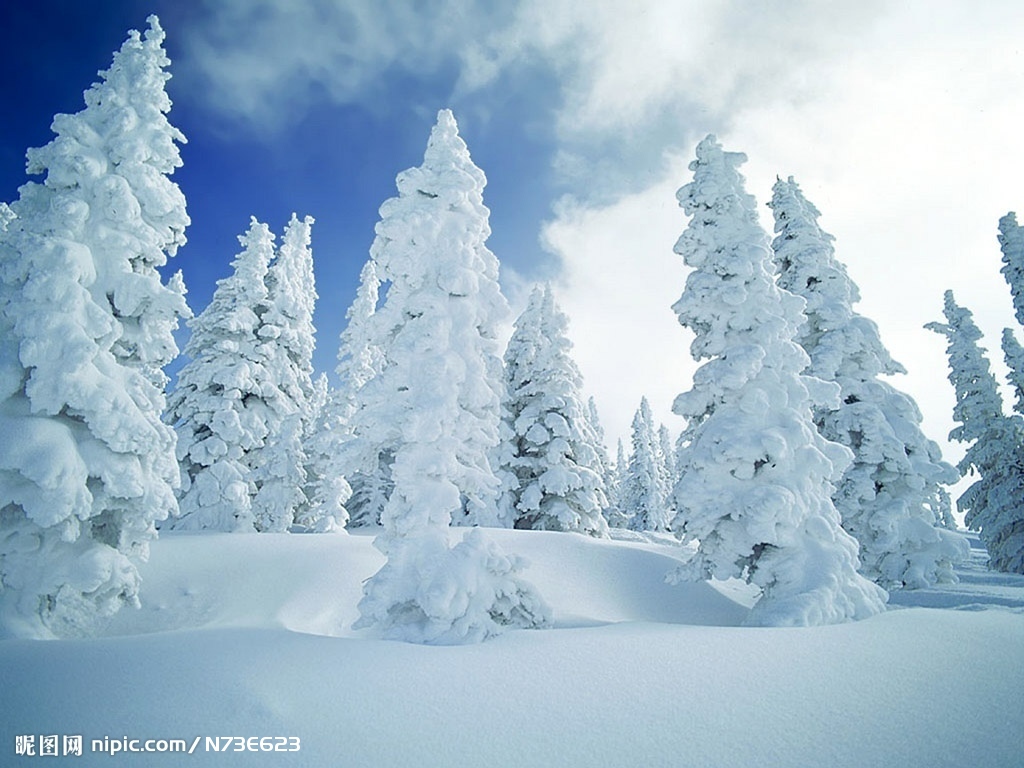 节气的古诗：
《江雪》    柳宗元
千山鸟飞绝，万径人踪灭。
孤舟蓑笠翁，独钓寒江雪。
《夜大雪歌》   陆游 
朔风吹雪飞万里，三更蔌蔌呜窗纸。初疑天女下散花，复恐麻姑行掷米。
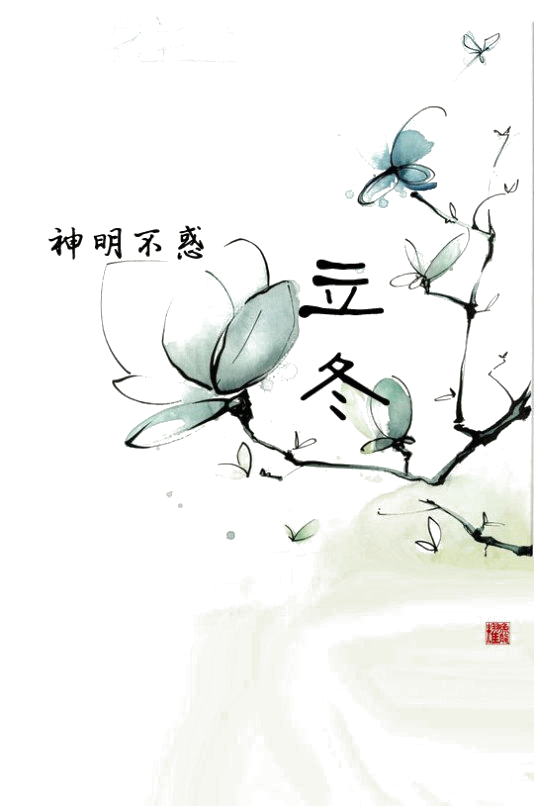 大雪的农谚
◇大雪不冻倒春寒（桂）
                                ◇大雪河封住，冬至不行船（黑）
                                ◇大雪晴天，立春雪多（冀）
                                ◇大雪不寒明 年旱（冀）
                                ◇大雪下雪，来年雨不缺（皖）
                                ◇寒风迎大雪，三九天气暖（冀）
                                ◇大雪不冻，惊蛰不开（苏、皖、赣、鄂、湘、贵、京、冀、晋）
                                大雪节气的雪多、雪大均预兆来年丰收。比如：
                                ◇大雪兆丰年，无雪要遭殃（苏、浙、鲁、湘、粤）
                                ◇今 年的雪水大，明 年的麦子好（甘）
                                ◇大雪纷纷是丰年（川）
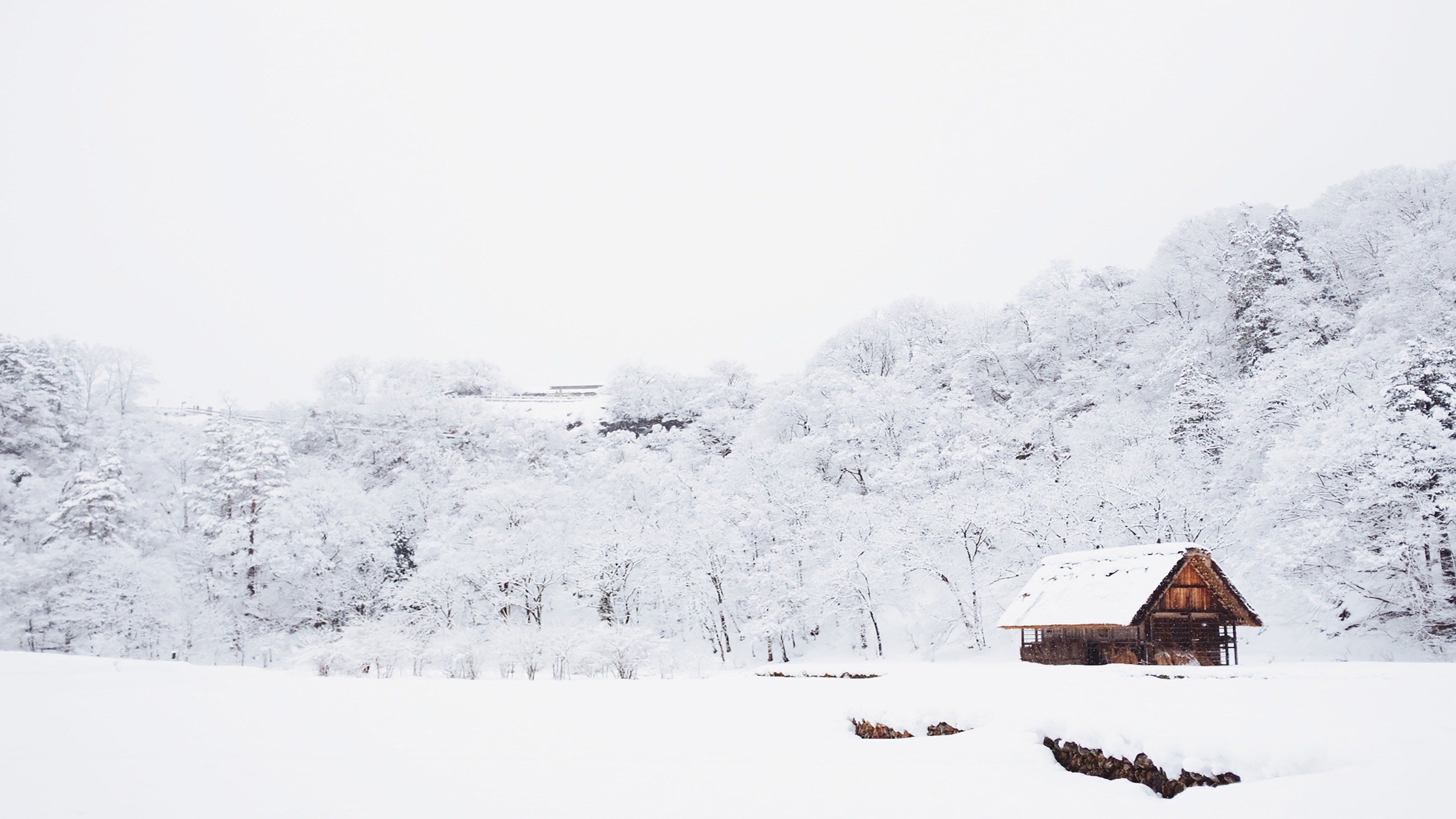 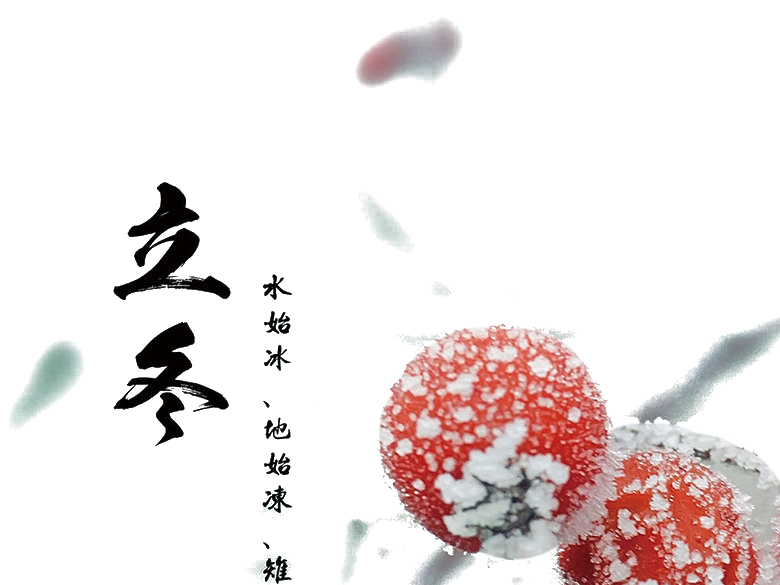 第四章

冬至
冬至常识
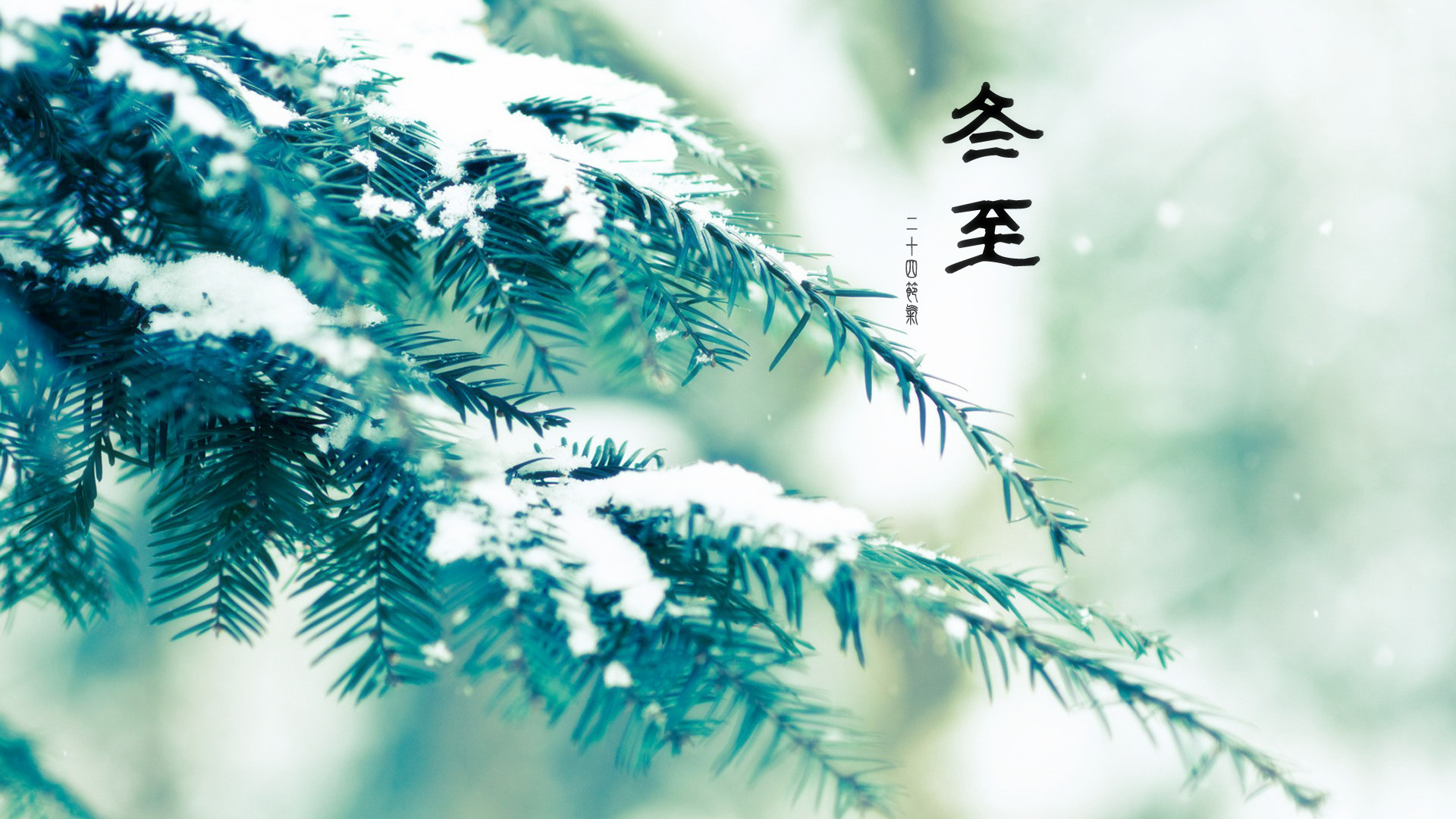 冬至，是中国农历中一个重要的节气，也是中华民族的一个传统节日，冬至俗称“冬节”、“长至节”、“亚岁”等。早在二千五百多年前的春秋时代，中国就已经用土圭观测太阳，测定出了冬至，它是二十四节气中最早制订出的一个，时间在每年的阳历12月21日至23日之间，这一天是北半球全年中白天最短、夜晚最长的一天。中国大部分地区在这一天还有北方吃饺子、南方吃汤圆和南瓜的习俗。谚语：“冬至到，吃水饺。”
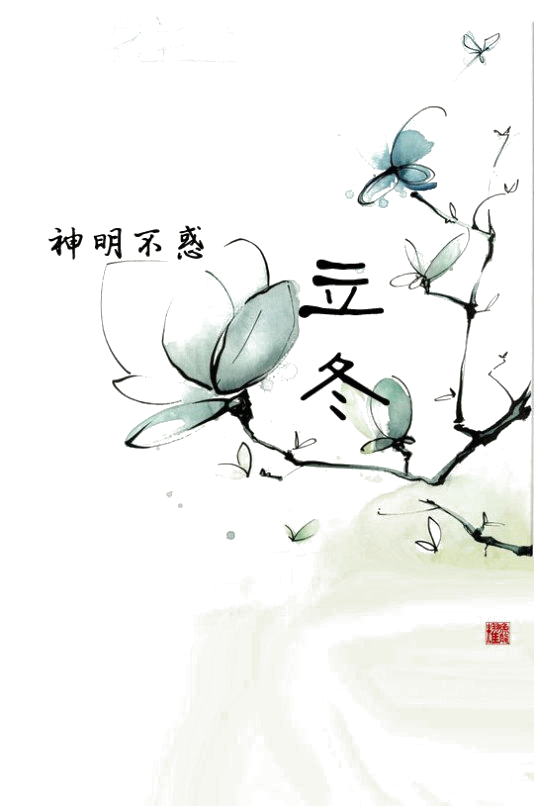 冬至
冬至三侯:

第一侯，蚯蚓结。
第二侯，麋角解。
第三侯，水泉动。
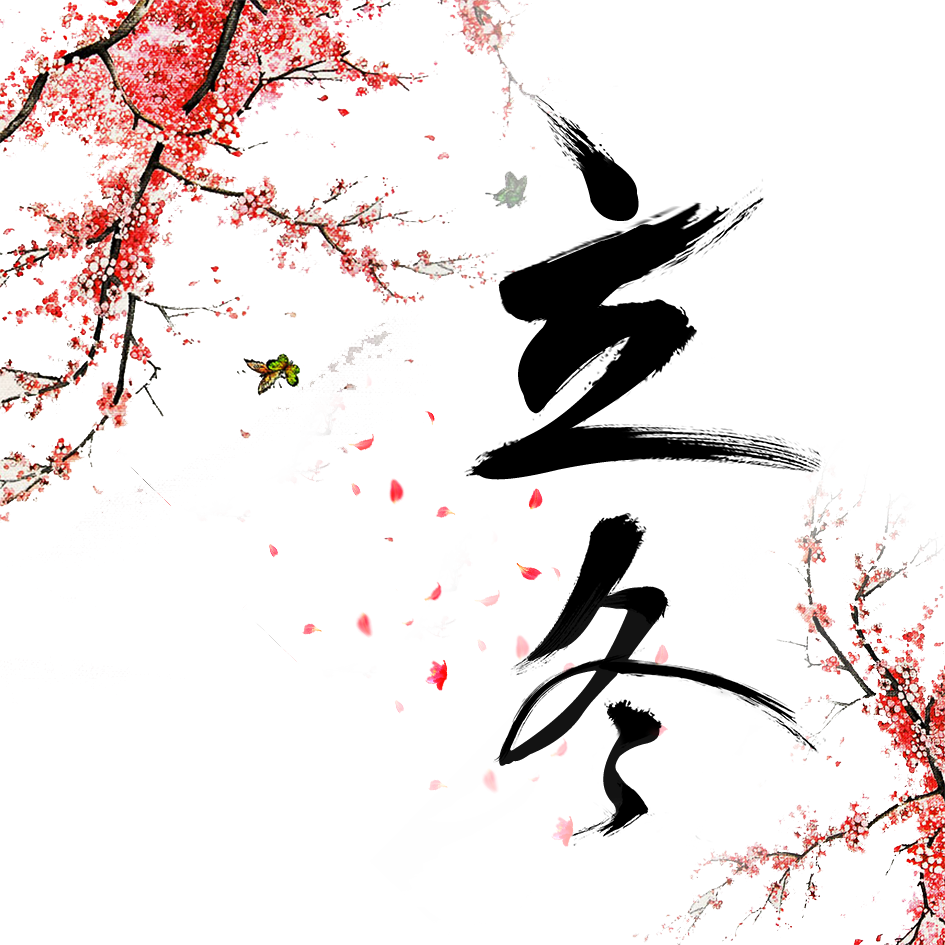 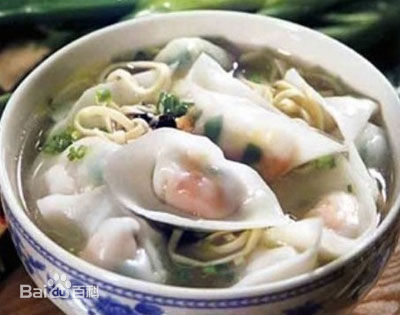 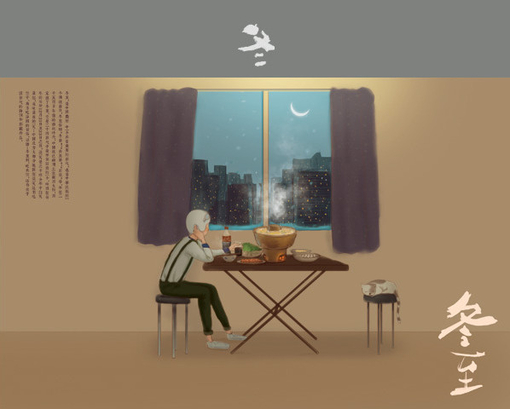 冬至习俗
节日民俗:1.      北京馄饨
    过去老北京有“冬至馄饨夏至面”的说法。相传汉朝时，北方匈奴经 常骚扰边疆，百姓不得安宁。当时匈奴部落中有浑氏和屯氏两个首领，十分凶残。百姓对其恨之入骨，于是用肉馅包成角儿，取“浑”与“屯”之音，呼作“馄饨”。恨以食之，并求平息战乱，能过上太平日子。因最初制成馄饨是在冬至这一天，在冬至这天家家户户都吃馄饨。
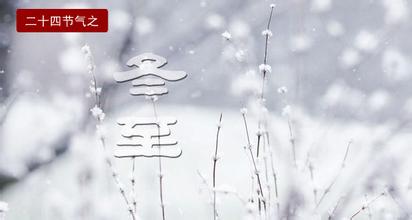 2. 饺子
    每年农历冬至这天，不论贫富，饺子是必不可少的节日饭。谚 云：“十月一，冬至到，家家户户吃水饺。”这种习俗，是因纪念“医圣”张仲景冬至舍药留下的。
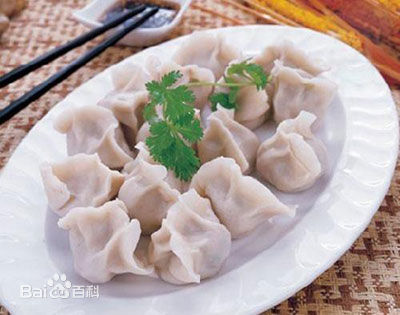 3. 狗肉羊肉
    冬至吃狗肉的习俗据说是从汉代开始的。相传，汉高祖刘邦在冬至这一天吃了樊哙煮的狗肉，觉得味道特别鲜美，赞不绝口。从此在民间形成了冬至吃狗肉的习俗。人们纷纷在冬至这一天，吃狗肉、羊肉以及各种滋补食品，以求来年有一个好兆头。
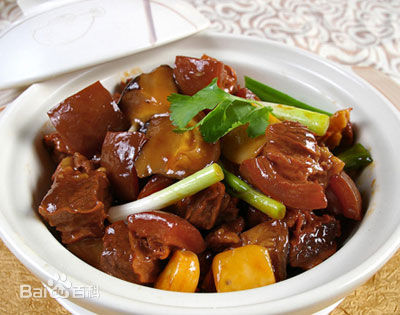 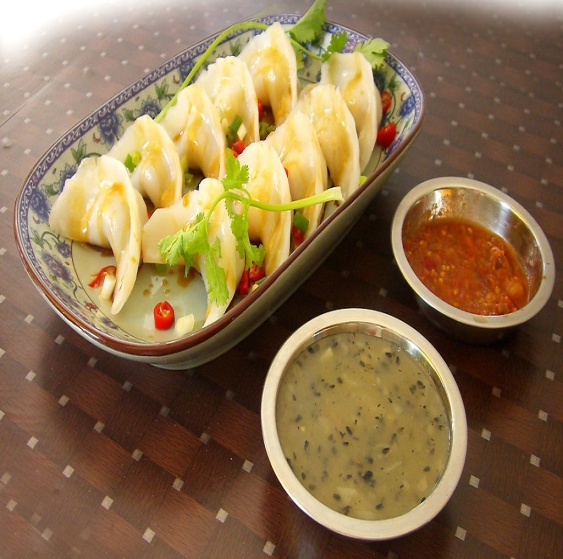 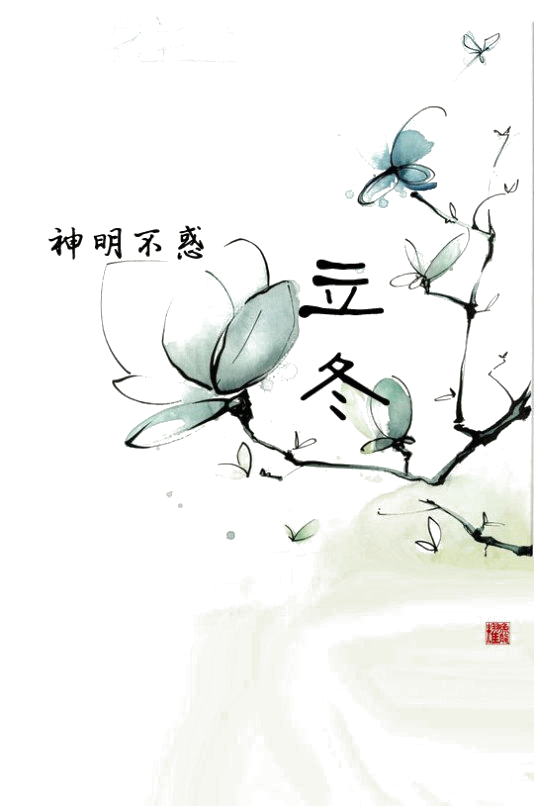 冬至的诗词
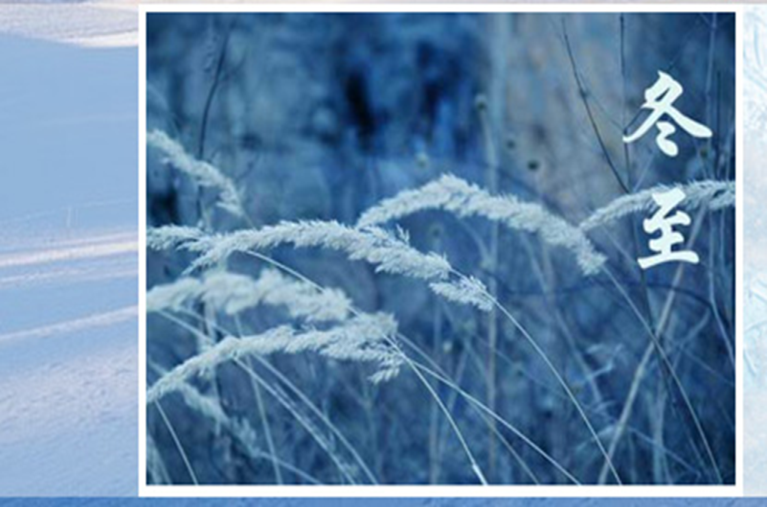 小 至
                            (唐)杜甫
　　天时人事日相催，冬至阳生春又来。
　　刺绣五纹添弱线，吹葭六管动飞灰。
　　岸容待腊将舒柳，山意冲寒欲放梅。
　　云物不殊乡国异，教儿且覆掌中杯。
至后
                       (唐)杜甫
冬至至后日初长，远在剑南思洛阳。青袍白马有何意，金谷铜驼非故乡。梅花欲开不自觉，棣萼一别永相望。愁极本凭诗遣兴，诗成吟咏转凄凉。
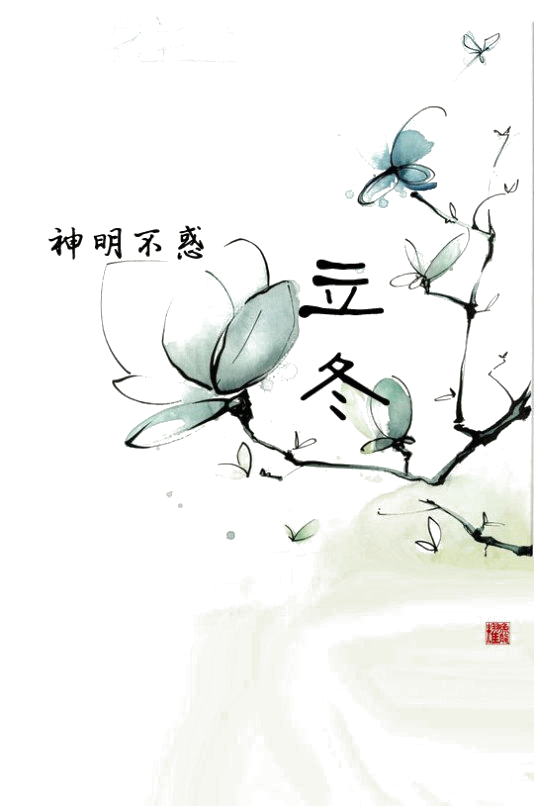 冬至的诗词
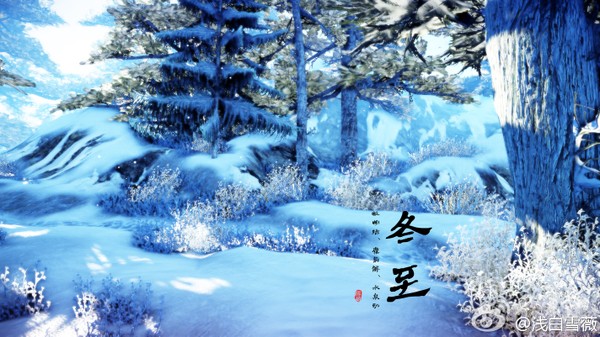 邯郸冬至夜
　　                 (唐)白居易
　　邯郸驿里逢冬至，抱膝灯前影伴身。
　　想得家中夜深坐，还应说著远行人。
冬至日独游吉祥寺
　                    　(宋)苏轼
　　井底微阳回未回，萧萧寒雨湿枯荄。
　　何人更似苏夫子，不是花时肯独来。
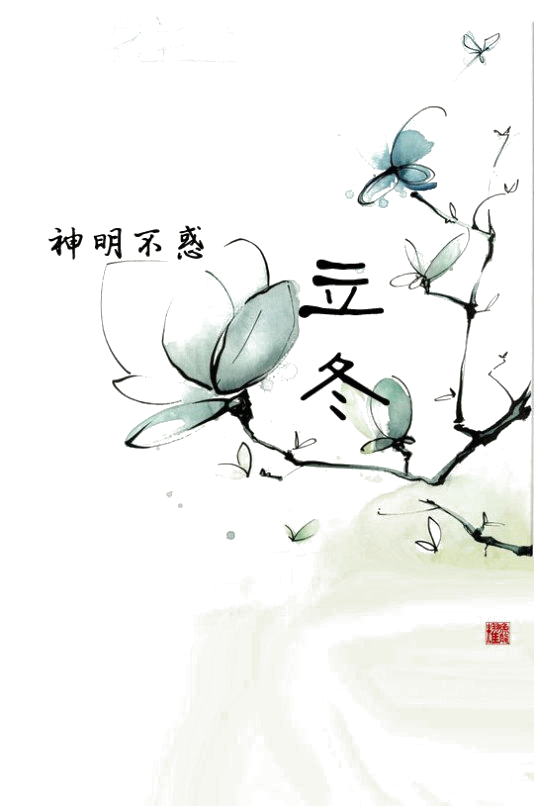 冬至的农谚
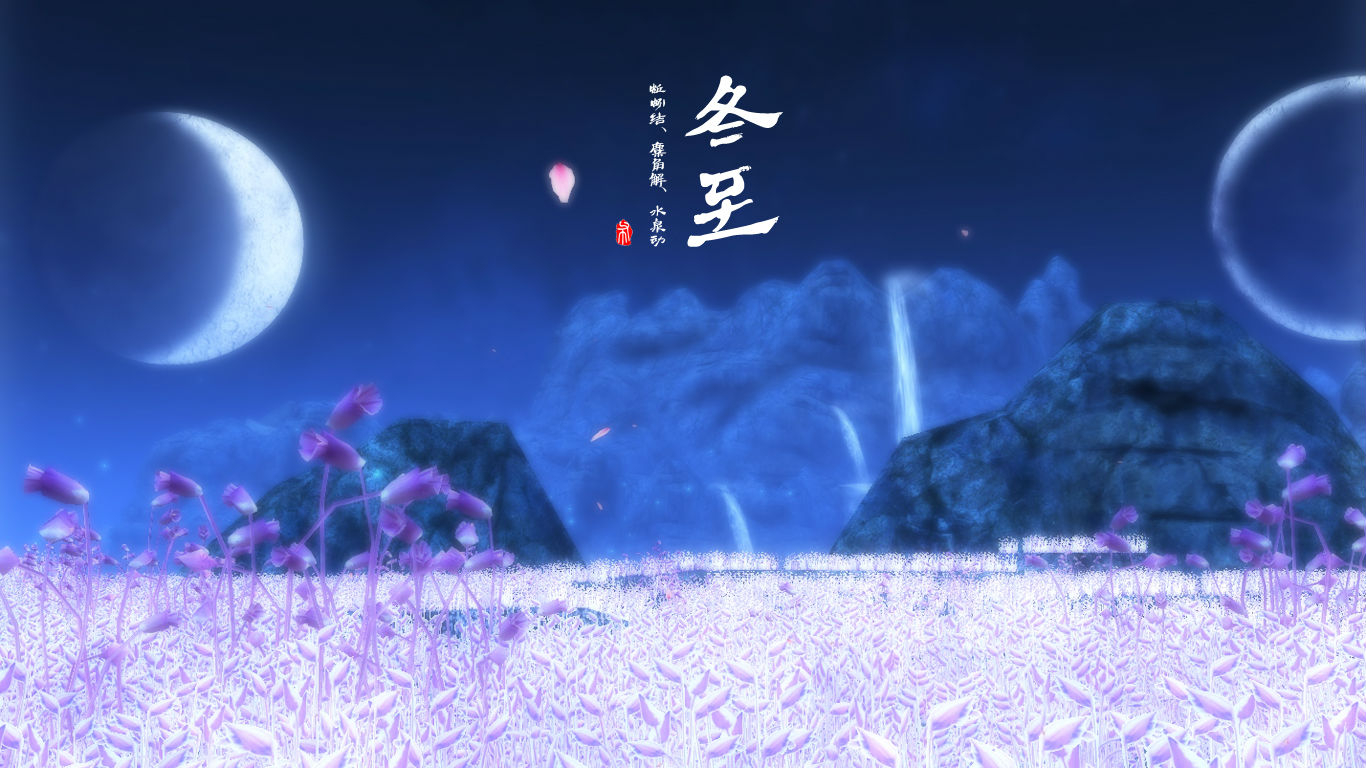 ◇冬至晴，新年雨，中秋有雨冬至晴。(黑)
                     ◇冬至晴，新年雨；冬至雨，新年晴。(鲁、湘)
                     ◇冬至冷，春节暖；冬至暖，春节冷。(湘、粤)
                     ◇冬至不冷，夏至不热。(湘)
                     ◇冬至暖，冷到三月中；冬至冷，明春暖得早。(桂)
                     ◇冬至暖，烤火到小满。(桂)
                     ◇冬至西北风，来年干一春。(晋)
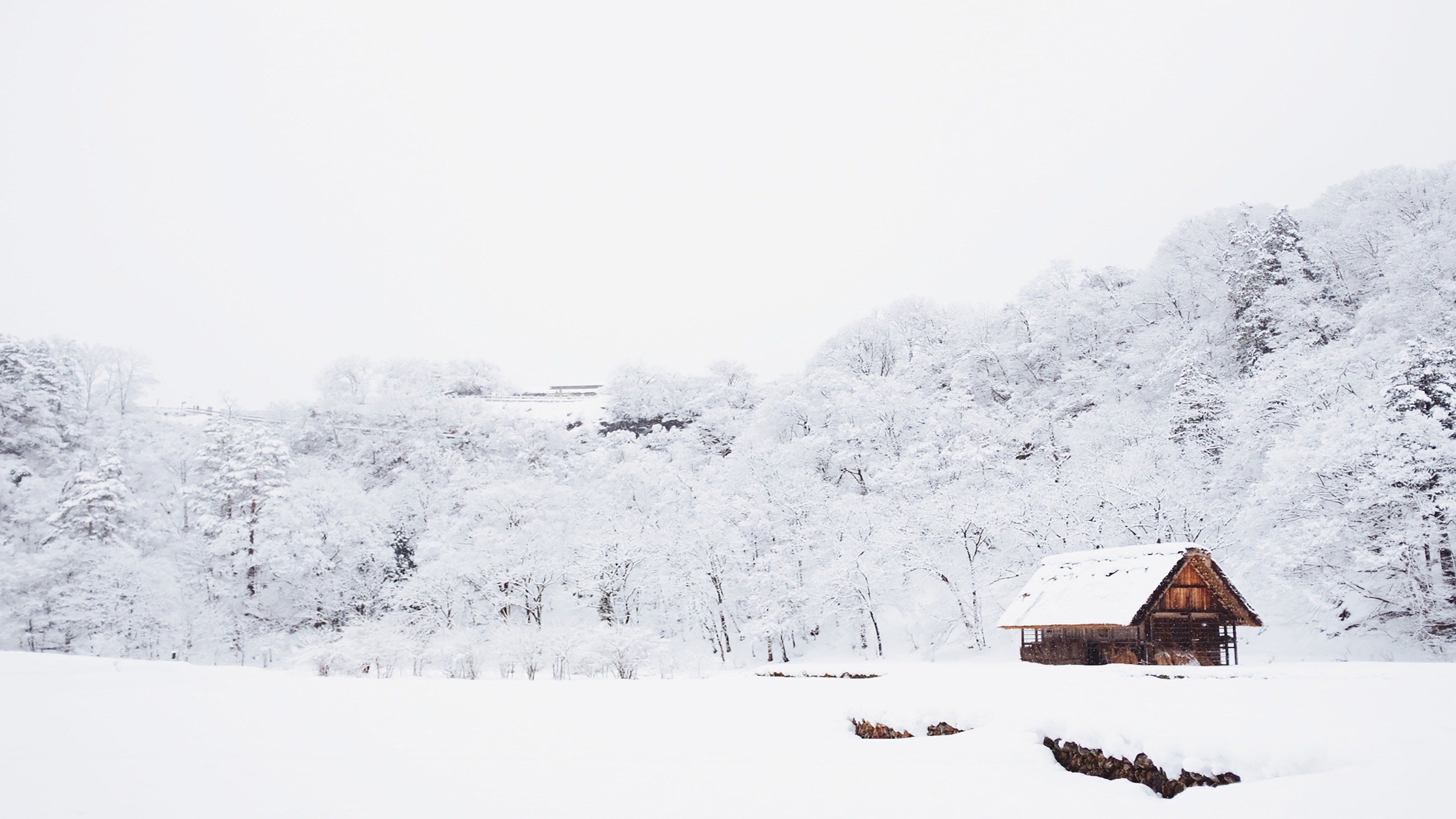 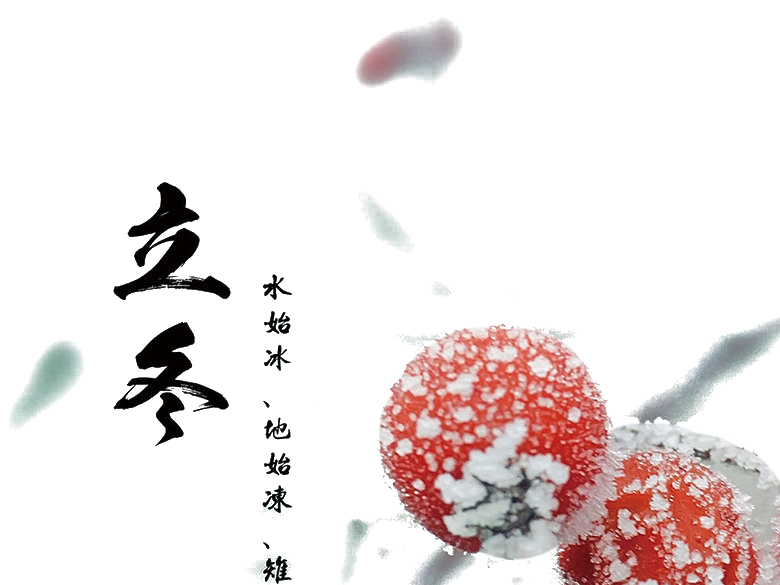 第五章

小寒
小寒的常识
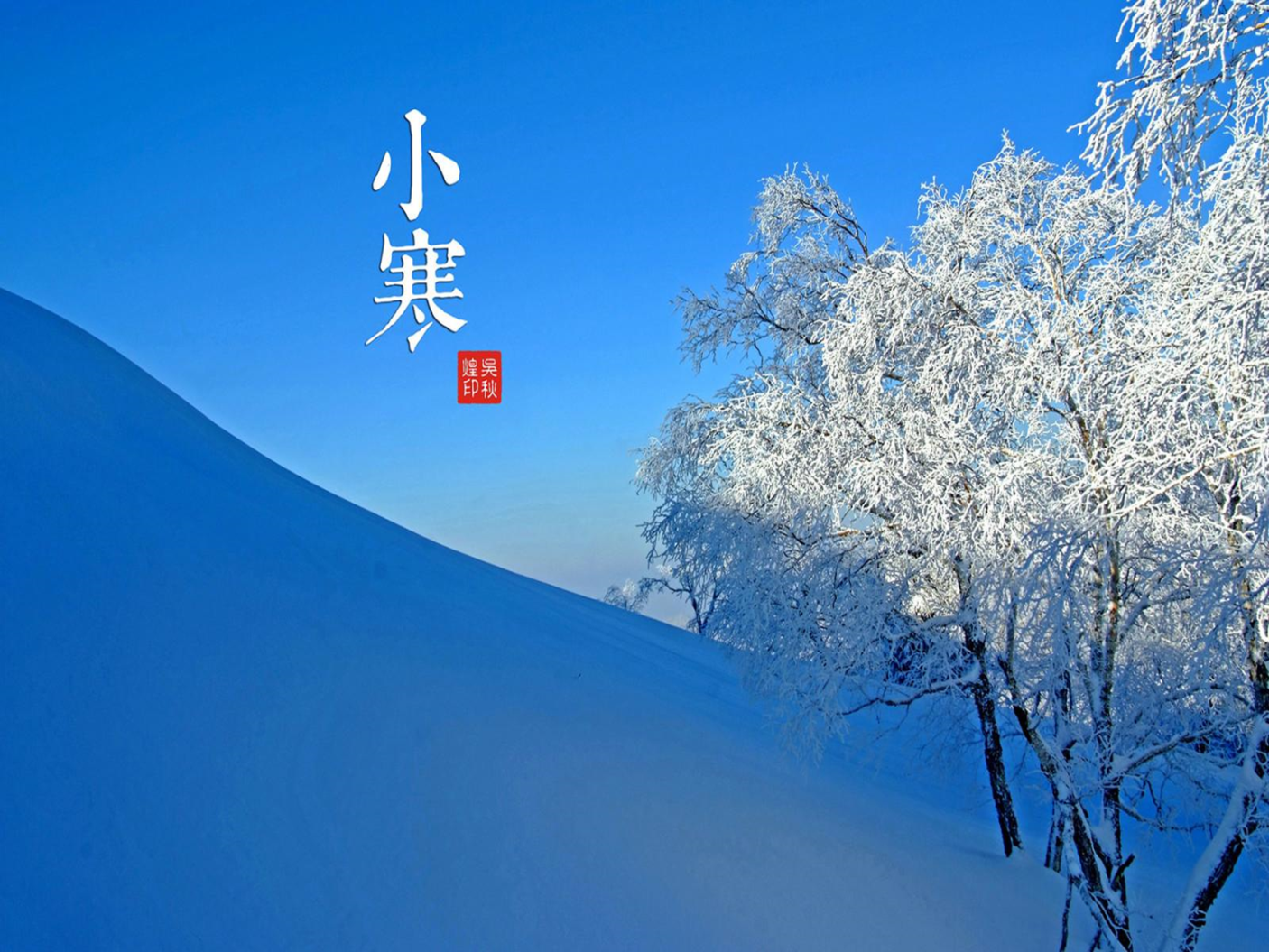 小寒是第二十三个节气，在公历1月5-7日之间，太阳位于黄经285°。对于中国而言，小寒标志着开始进入一年中最寒冷的日子。根据中国的气象资料，小寒是气温最低的节气，只有少数年份的大寒气温低于小寒的。
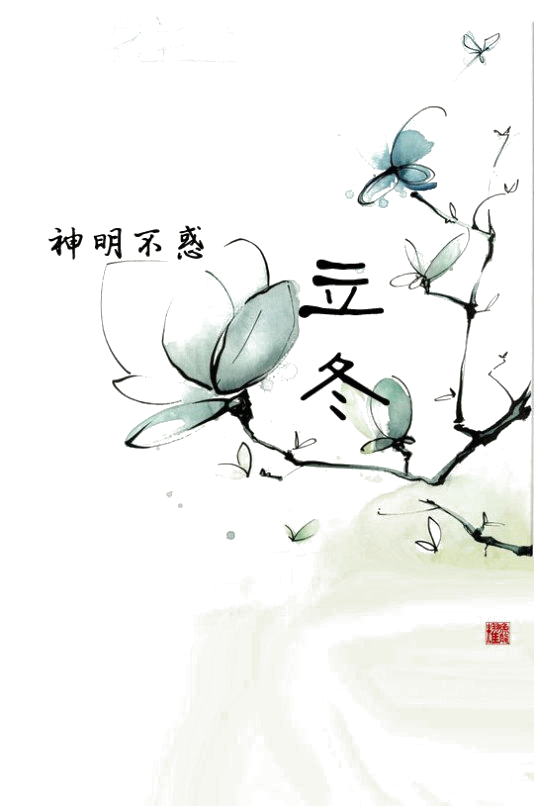 小寒
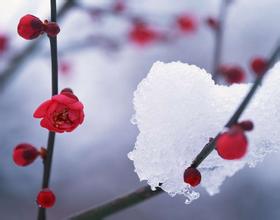 小寒的三侯：
第一侯，雁北乡。
第二侯，鹊始巢。
第三侯，雉始雏。
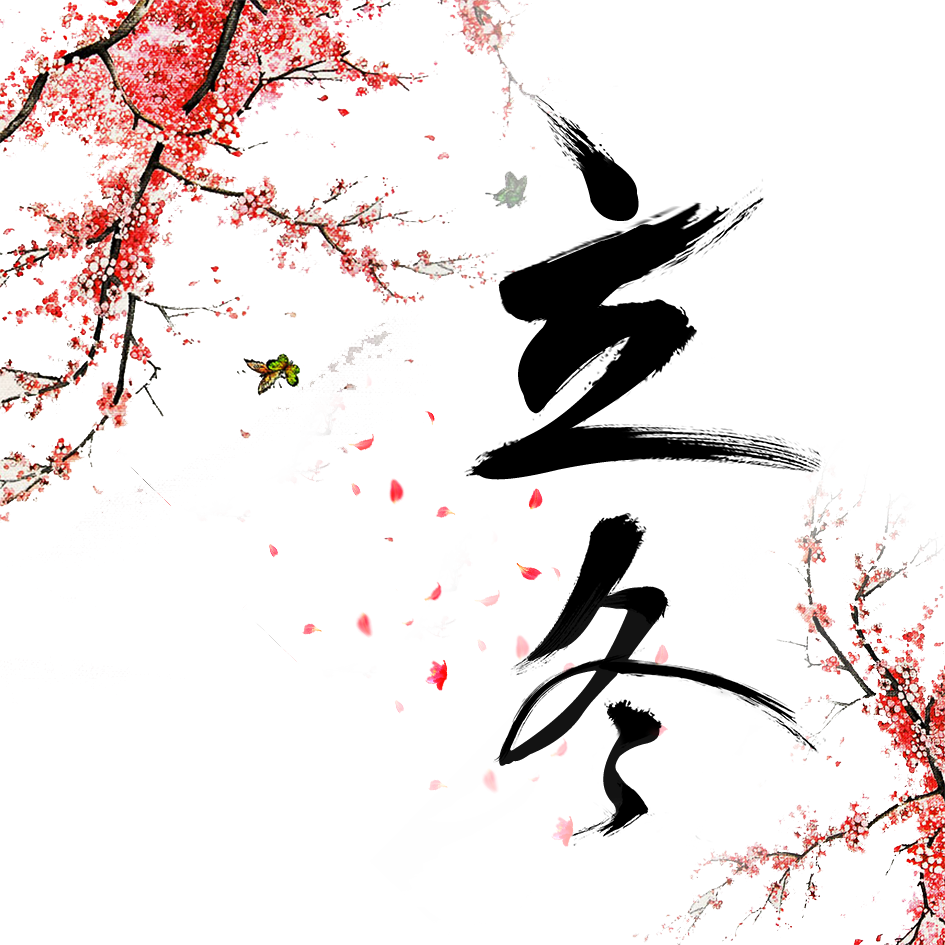 节日民俗:     南京-吃菜饭
    古时，南京人对小寒颇重视，但随着时代变迁，现已渐渐淡化，如今人们只能从生活中寻找出点点痕迹。
    到了小寒，老南京一般会煮菜饭吃，菜饭的内容并不相同，有用矮脚黄青菜与咸肉片、香肠片或是板鸭丁，再剁上一些生姜粒与糯米一起煮的，十分香鲜可口。其中矮脚黄、香肠、板鸭都是南京的著名特产，可谓是真正的“南京菜饭”，甚至可与腊八粥相媲美。
小寒的习俗
广东-吃糯米饭
    广州传统，小寒早上吃糯米饭，为避免太糯，一般是60%糯米40%香米，把腊肉和腊肠切碎，炒熟，花生米 
糯米饭炒熟，加一些碎葱白，拌在饭里面吃。
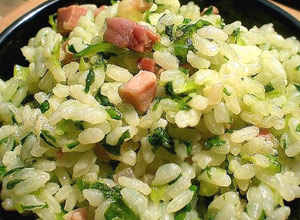 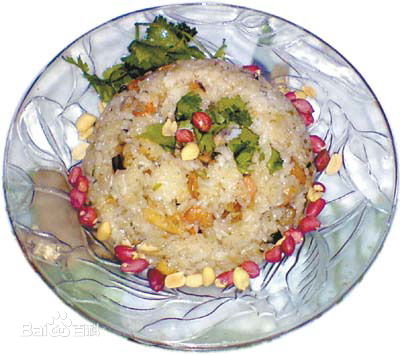 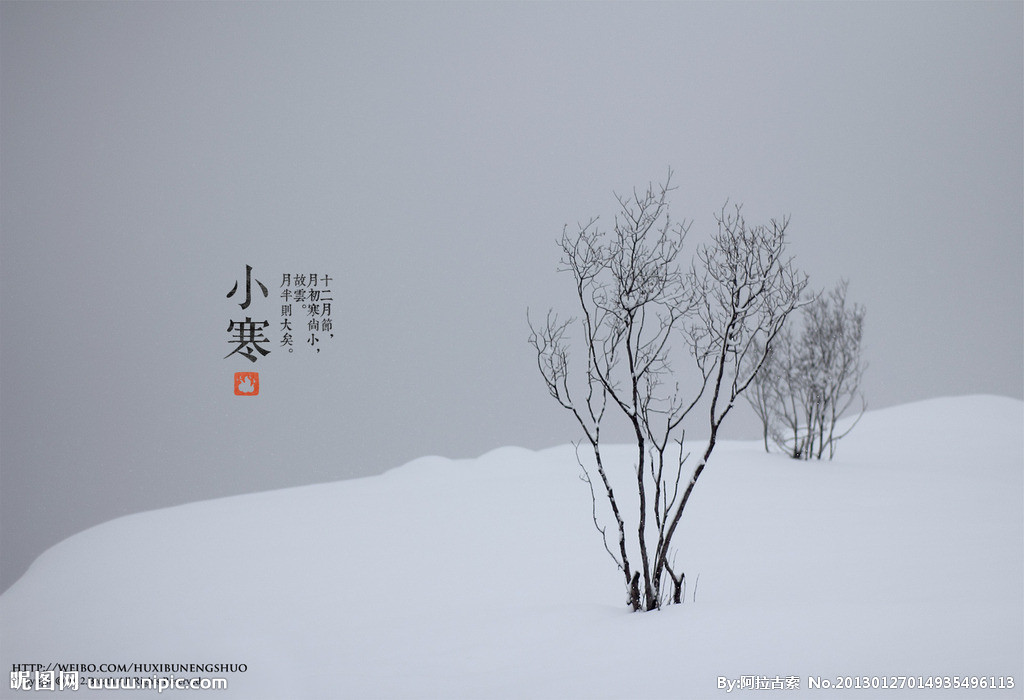 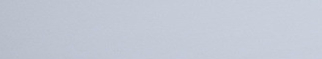 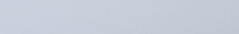 微雨
                                  (宋)陆游
                          晡後气殊浊，黄昏月尚明。                          忽吹微雨过，便觉小寒生。                          树杪雀初定，草根虫已鸣。                          呼童取半臂，吾欲傍阶行。
节气古诗：
                          小寒
                             吴藕汀
                      众卉欣荣非及时，
                      漳州冷艳客来贻。
                      小寒惟有梅花饺，
                      未见梢头春一枝。
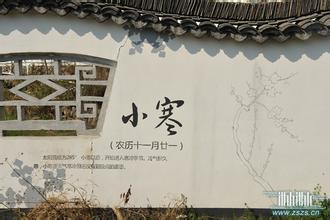 梦中赋秋望
                           王铚

阁小寒宜远，林荒晚带风。

遥山秋色外，独树雨声中。

念起三生异，心伤万境同。

此邦非我圣，随意作流通。
节气古诗：
重九後风雨不止遂作小寒   
                                                                           陆游 
    病躯剩喜即新秋，残暑无端抵死留。
    风雨扫除虽一快，凋年摇落已堪愁。
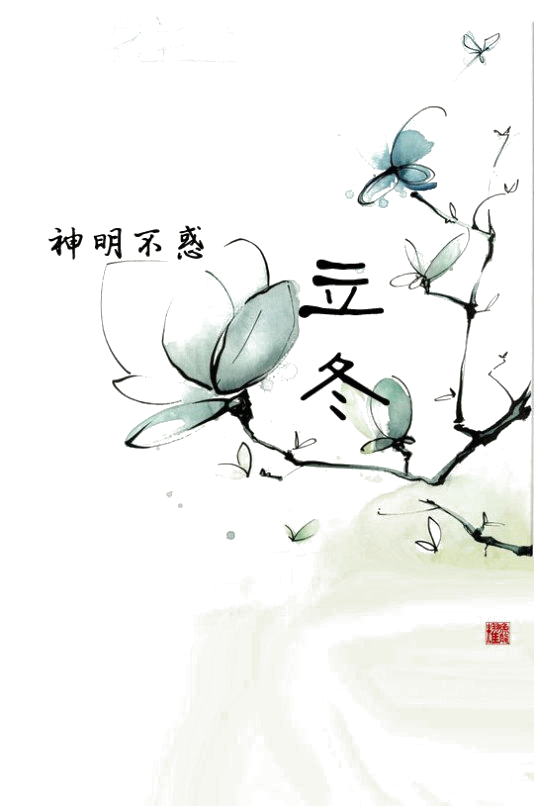 小寒的农谚
◇ 小寒大寒不下雪，小暑大暑田开裂。
                       ◇ 小寒大寒，冷成冰团。
                       ◇ 小寒不寒，清明泥潭。
                       ◇ 小寒大寒寒得透，来年春天天暖和。
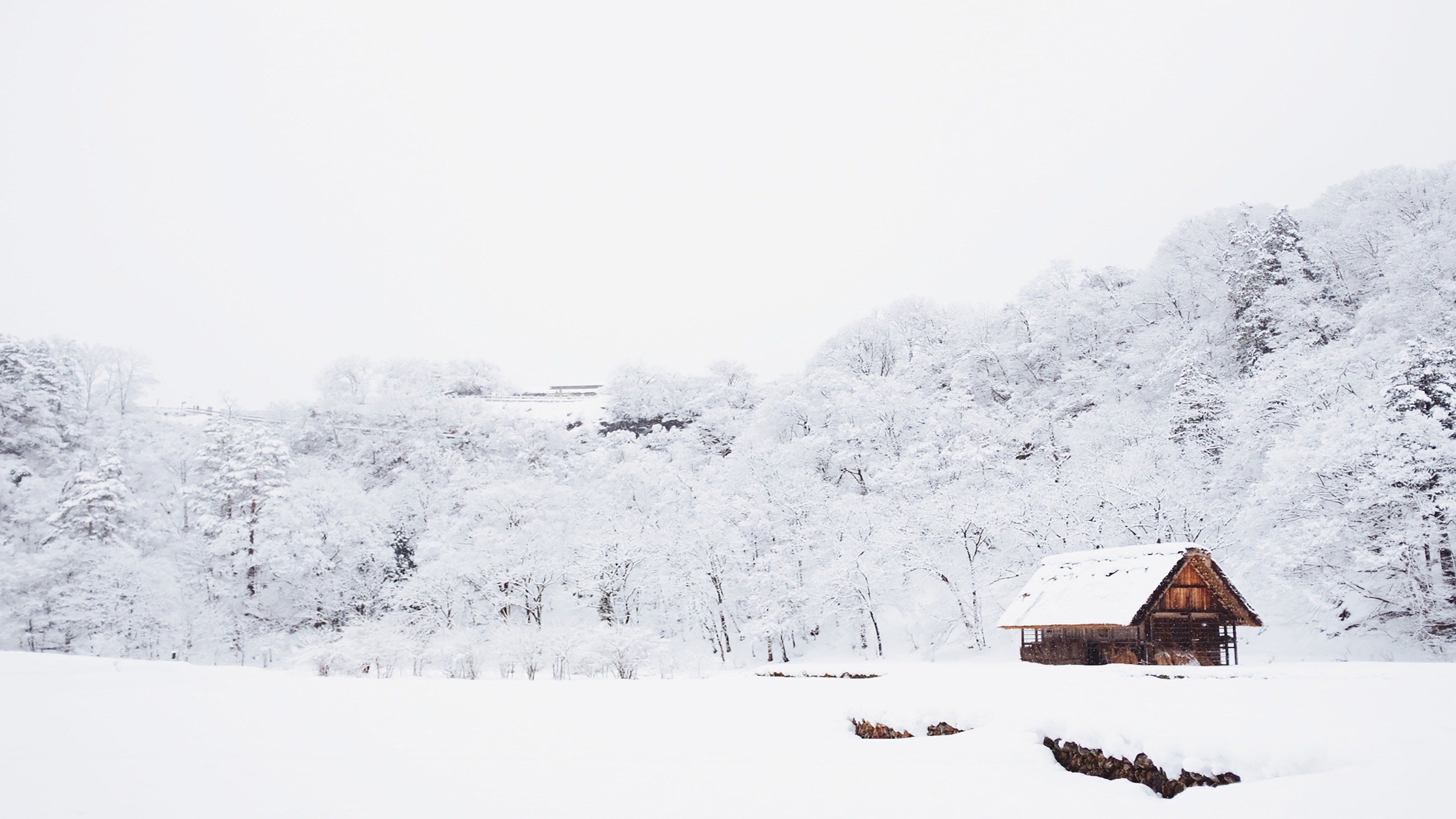 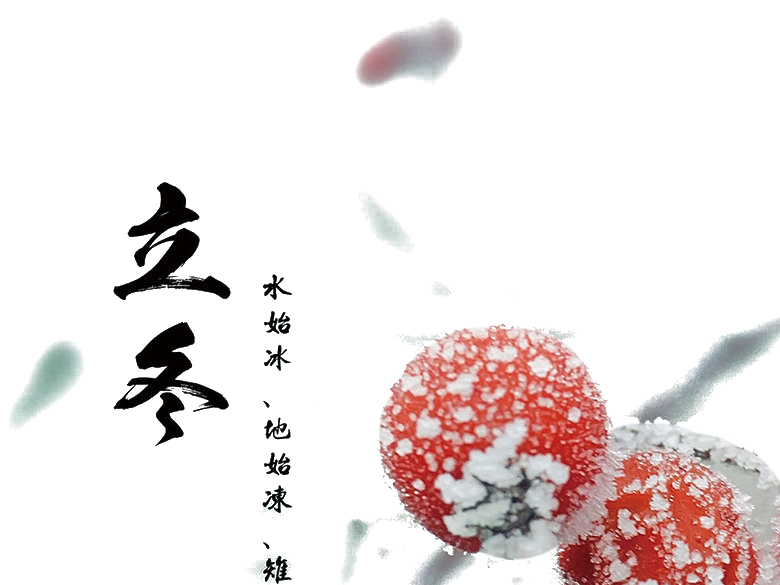 第六章

大寒
大寒的常识
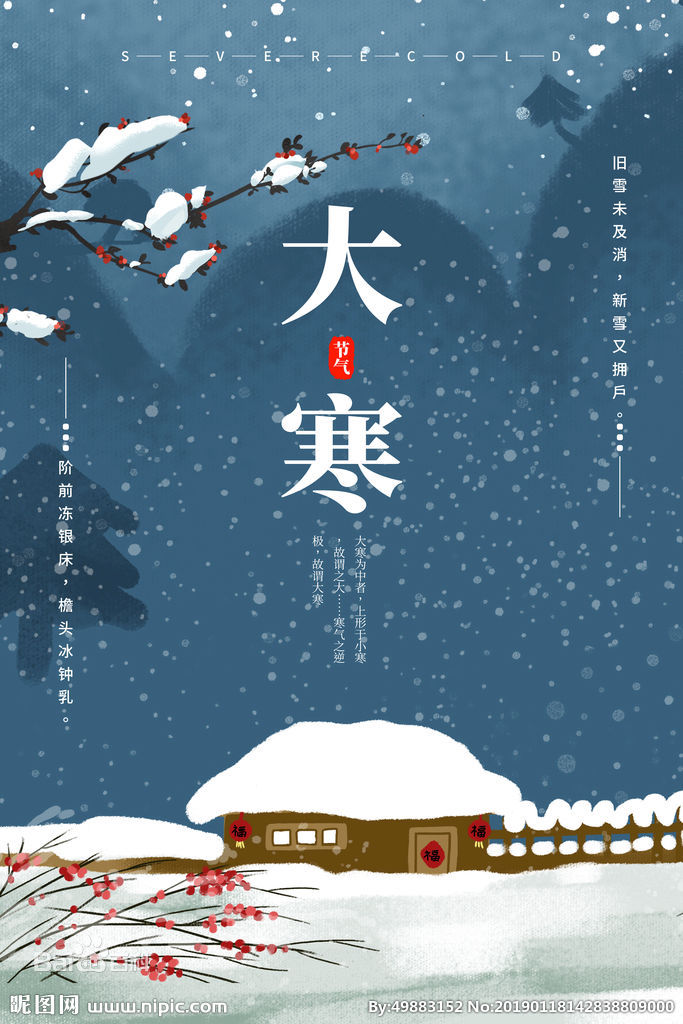 大寒，是二十四节气中的最后一个节气。斗指丑；太阳黄经为300°；公历1月20－21日交节。同小寒一样，大寒也是表示天气寒冷程度的节气。在我国部分地区，大寒不如小寒冷，但在某些年份和沿海少数地方，全年最低汽温仍然会出现在大寒节气内。小寒、大寒是一年中雨水最少的时段。 
    兹大寒一过，新一年的节气就又轮回来了，正所谓冬去春来。大寒虽然寒冷，但因为已近春天，所以不会像大雪到冬至期间那样酷寒。这时节，人们开始忙着除旧饰新、腌制年肴、准备年货和各种祭祀供品、扫尘洁物，因为中国人最重要的节日——春节就要到了。
大寒三候
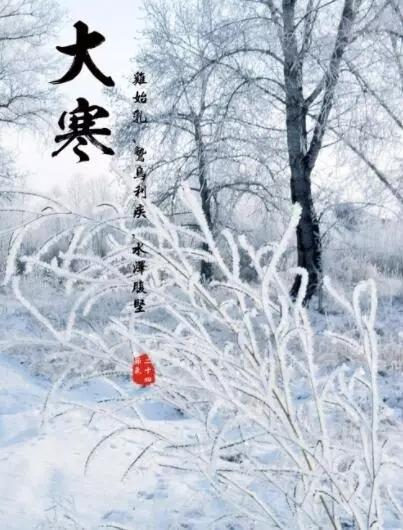 一候鸡乳,
二候征鸟厉疾,
三候水泽腹坚。
大寒的习俗
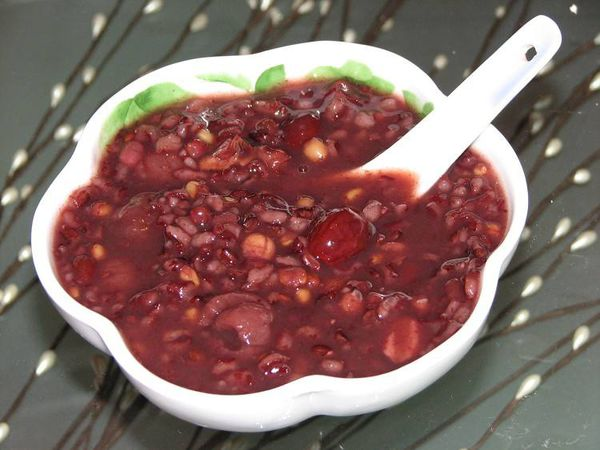 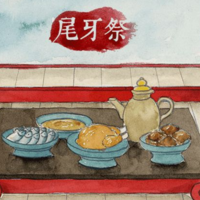 1、食糯”，就是大寒节气这天，古人流行吃糯米制作的食物。

2、“喝粥”，即俗话说的“喝腊八粥”，腊月逢八日喝粥风俗由来已久，这种粥由米、豆、枣、莲、花生、枸杞、栗子、果仁、桂圆、葡萄干、核桃仁等放一起熬制而成。

3、“做牙”，亦称“做牙祭”，原本是祭祀土地公公的仪式，俗称的美餐一顿为“打牙祭”即由此而来。做牙有“头牙”和“尾牙”的讲究，头牙在农历的二月二，尾牙则在腊月十六，全家坐一起“食尾牙”。
大寒的诗词
村居苦寒
                                                        唐.白居易
八年十二月，五日雪纷纷。竹柏皆冻死，况彼无衣民。 
回观村闾间，十室八九贫。北风利如剑，布絮不蔽身。 
唯烧蒿棘火，愁坐夜待晨。乃知大寒岁，农者尤苦辛。 
顾我当此日，草堂深掩门。褐裘覆紖被，坐卧有馀温。 
幸免饥冻苦，又无垄亩勤。念彼深可愧，自问是何人。
大寒吟 
                                                              宋 邵雍　　旧雪未及消，新雪又拥户。阶前冻银床，檐头冰钟乳。　　清日无光辉，烈风正号怒。人口各有舌，言语不能吐。
大寒的农谚
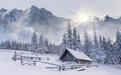 大寒不寒，春分不暖
大寒见三白，农人衣食足
大寒猪屯湿，三月谷芽烂
大寒猪屯湿，三月谷芽烂
小寒大寒不下雪，小暑大暑田开裂小寒大寒，冷成冰团
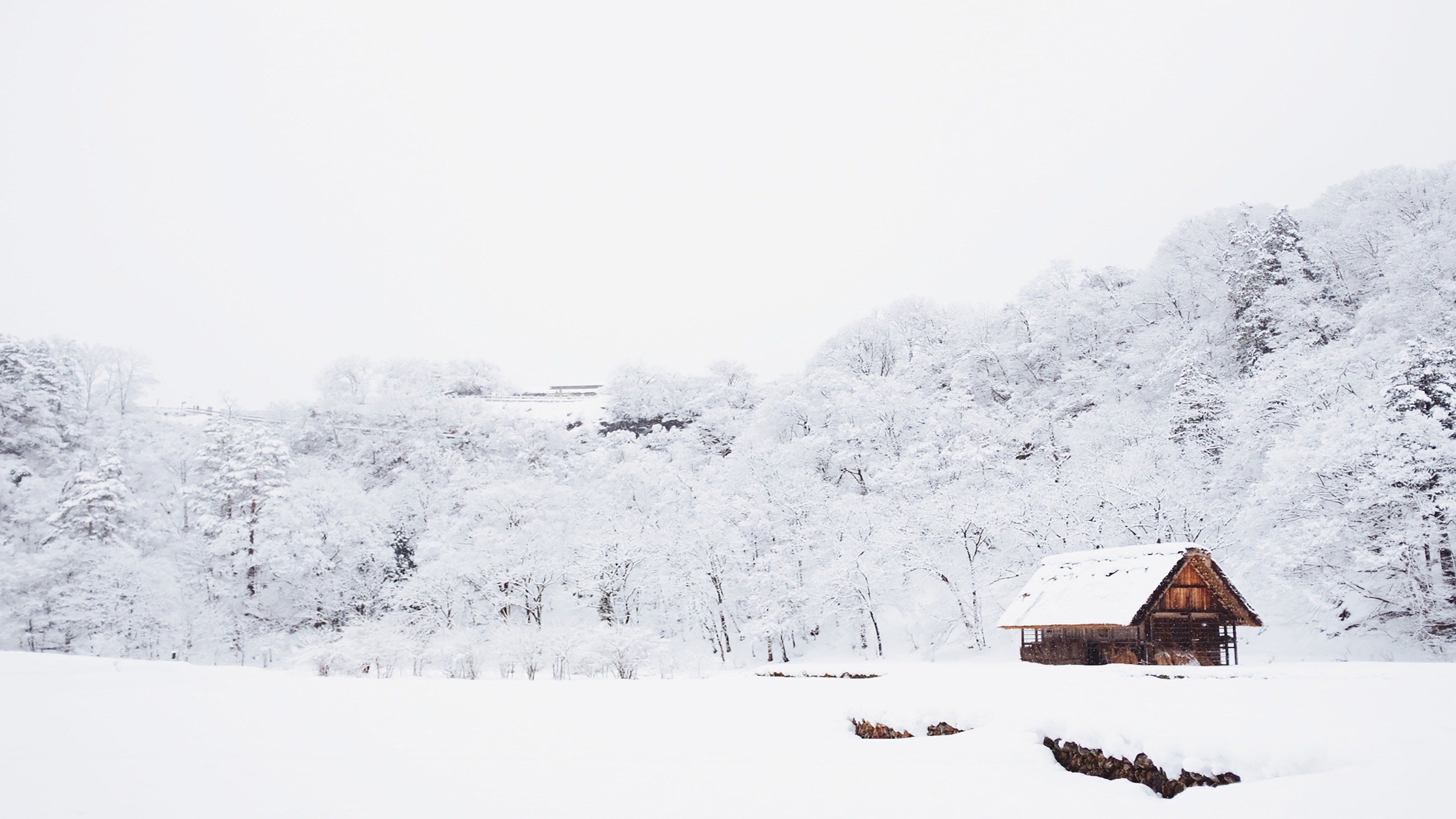 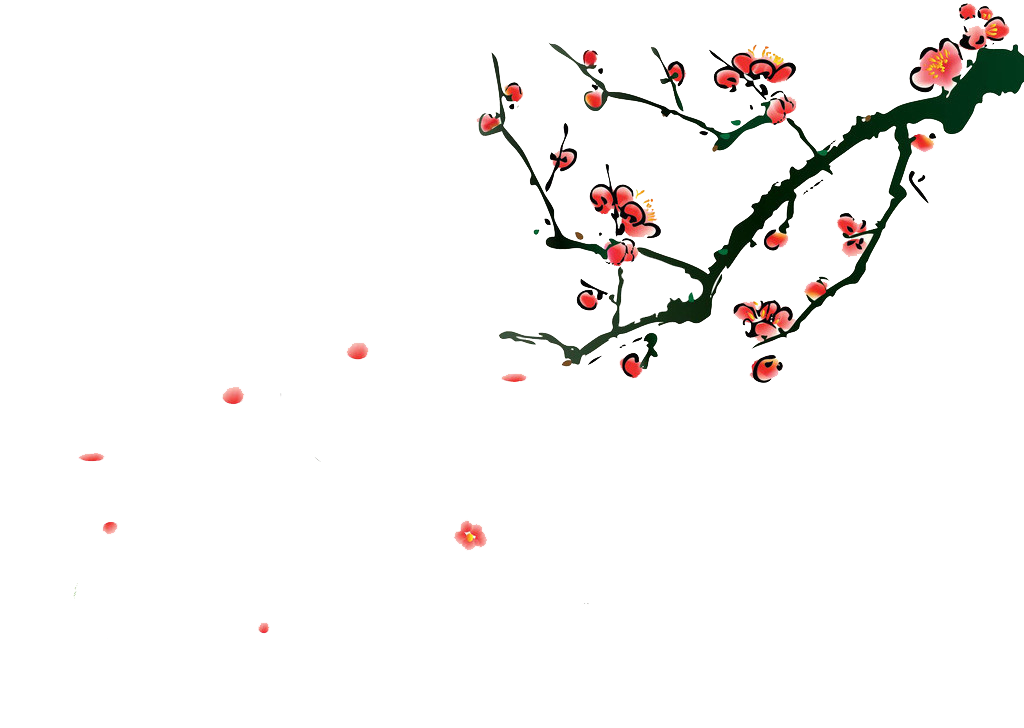 谢谢大家